PESCO BEAM
Who, What, How & Why.
www.pescobeam.com
ContentsWho we areWhat we doThe PESCO BEAM AdvantageClientsVendors
Who we areWhat we doThe PB advantageClientsVendors
PESCO BEAM: A SummaryPB is a synergy of cutting edge design, in-the-trenches experience, top engineering ability and global standard manufacturing.Over 25 years of environmental engineering experience in building affordable, turn-key, reliable, skid mounted, state-of-the-art plants.Roanoke, VA, USA: Design & Knowledge HubChennai, India: Engineering & Manufacturing Hub
We offer turn-key plants & systems for:Used Oil Re-Refining – over 14 plants commissioned globally Solvent Recovery – a list of who’s who as clientsPetroleum Waste Treatment – semi solid & solid wastes Drying – for sludge, solids using a high efficiency dryer Ethanol from sugar wastes – pioneering effort in the USBio-Diesel from waste streams
Cutting Edge DesignFirst to develop the blue print for skid mounted, customized, highly efficient, small and medium sized used oil re-refineries;operating commercially and handling 200 to 7500 lit / hr used oil feed on continuous basisBuilt, owned & operated solvent recovery systems for multiple solventsDesigned and built plants using various types of evaporators and distillation columns and know exactly how to combine these components for any given application and/or resultHuge back-up of design data to link vacuum/temp  in commercial conditions
Cutting Edge Design (contd.)Unique designs to produce high quality base lube distillates using short path distillationFirst to develop a continuous regenerative adsorption based media polishing system to produce a Group 2 base oilHas successfully applied Solvent Extraction to polish base lube distillatesIn combination with GIT, offers Hydrofinishing technology and plantContinuous Sludge drying systems with vacuum and condensate recovery
Experience, Ability & Manufacturing StandardsA combined senior technical management experience of over 125 years in this fieldMulti-disciplined design and engineering departmentOrganization has 45 people in management and supervisory positionsGlobal standard manufacturingDesigns to international codes - ASME, AS, Others as applicableOver a hundred SOP’s for design and manufactureCompliance with engineering standards and safety requirements for most countries
Who we areWhat we doThe PB advantageClientsVendors
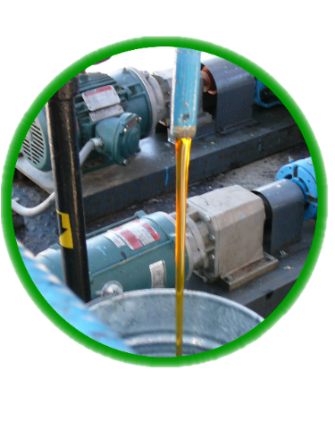 TURNKEY SYSTEMS FOR:Used motor oil  and liquid hydrocarbon re-refiningSolvent recyclingSemi-solid and Solid Petroleum waste treatmentBiodiesel from waste materialsHigh efficiency drying of solids and sludgeCustom built process equipment
A 2000 US GPH USED OIL RE-REFINERY
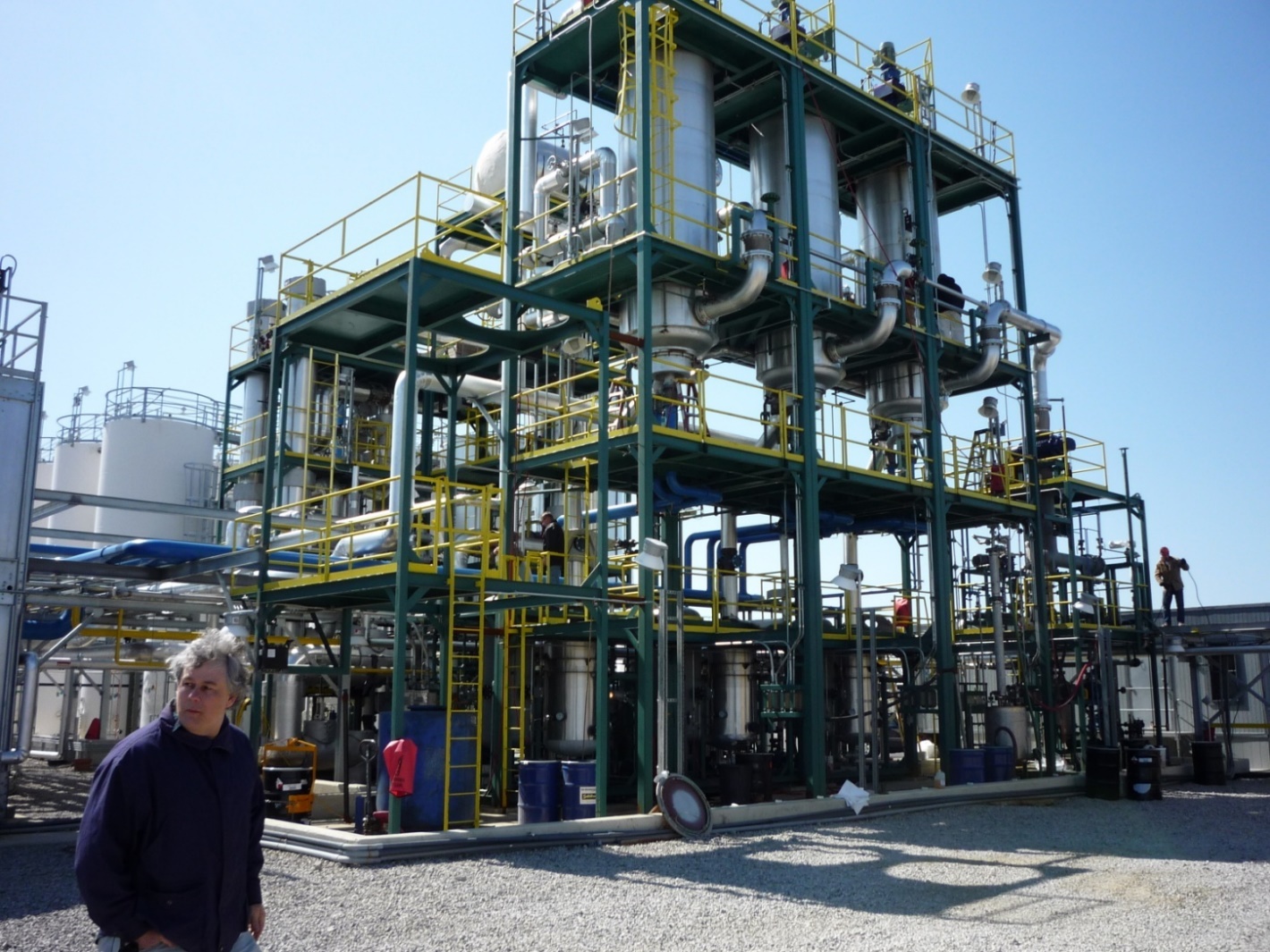 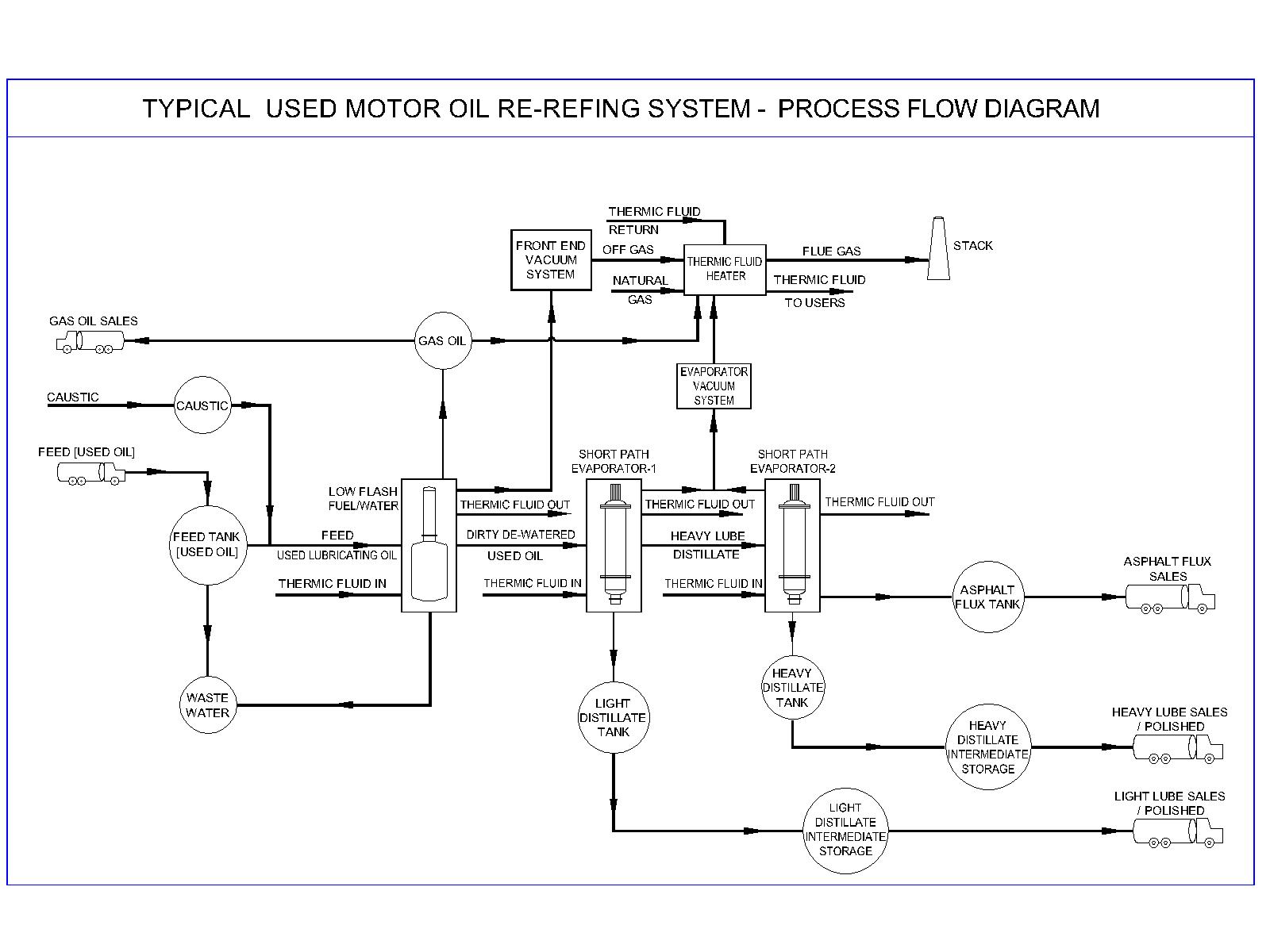 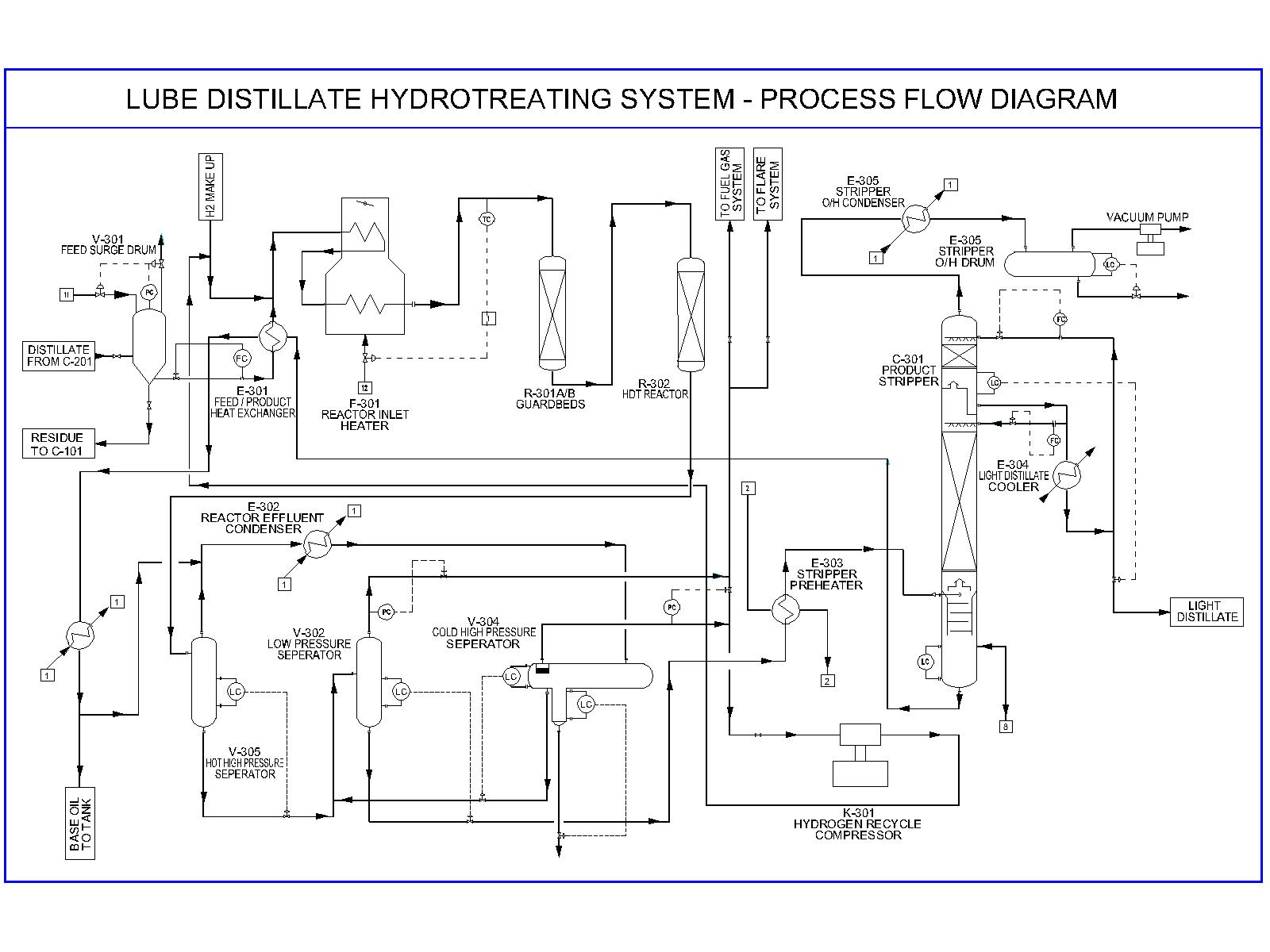 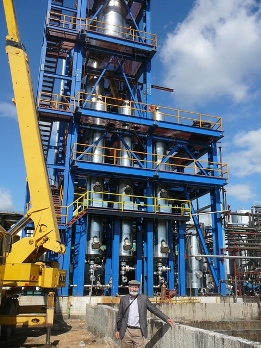 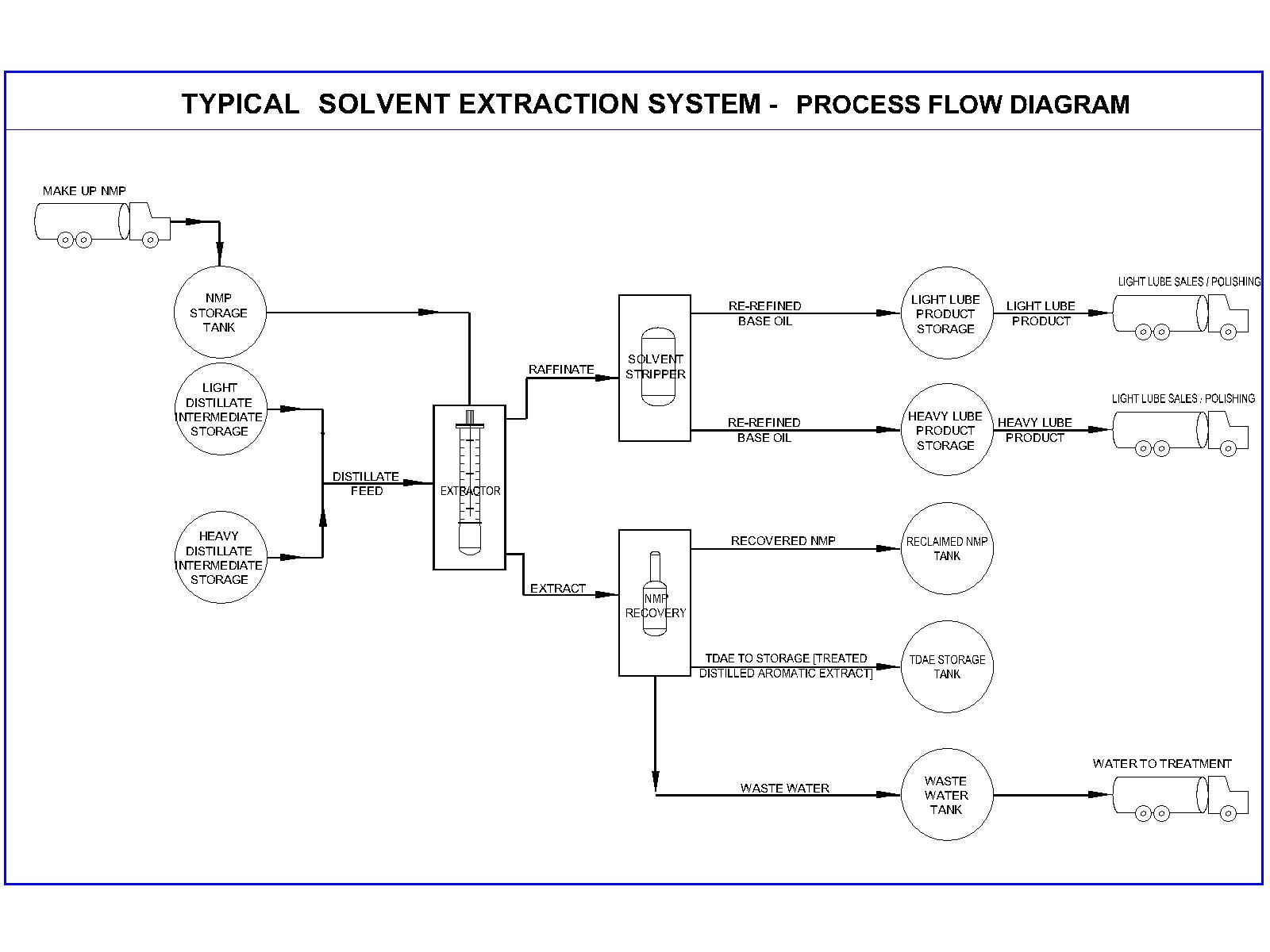 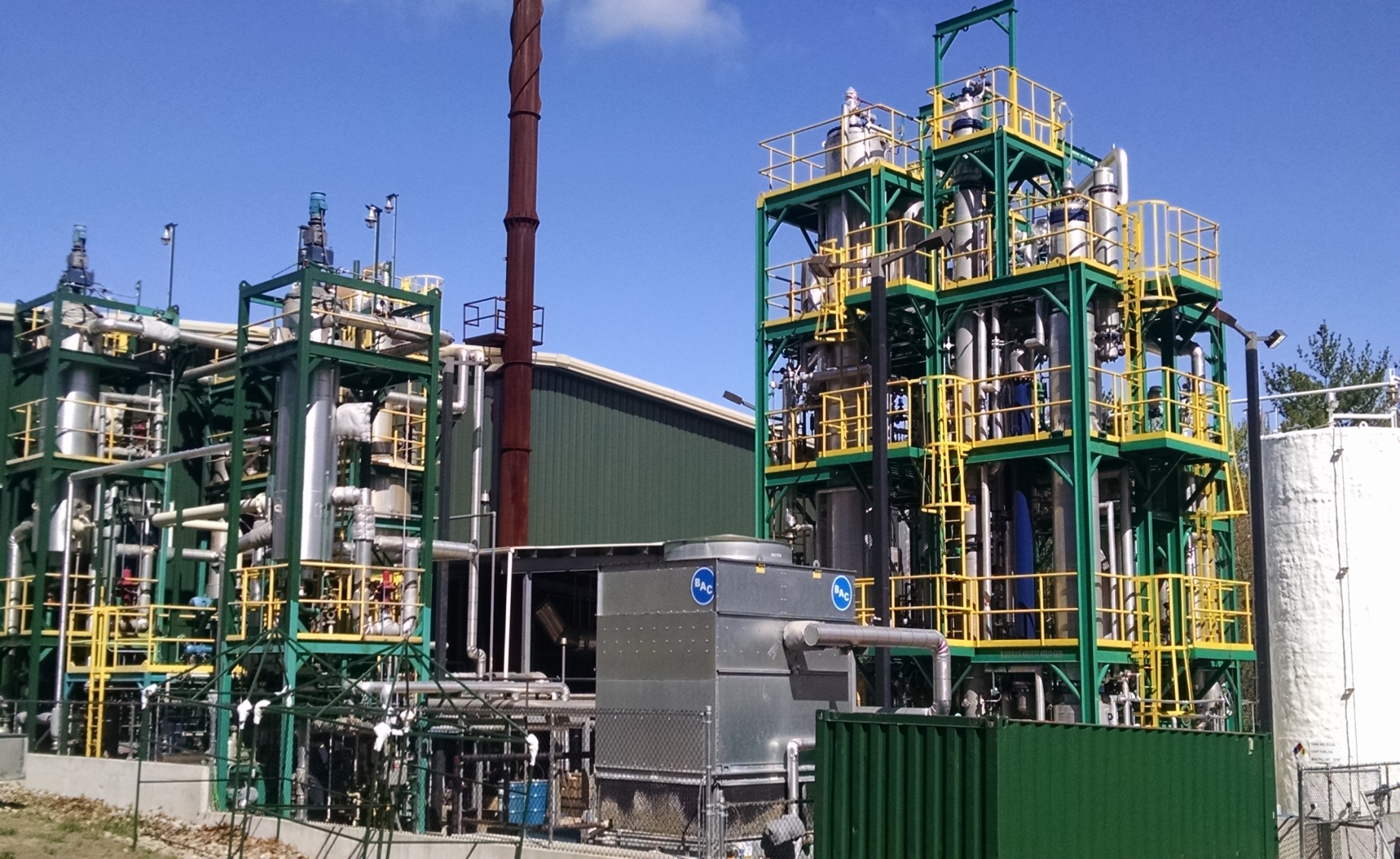 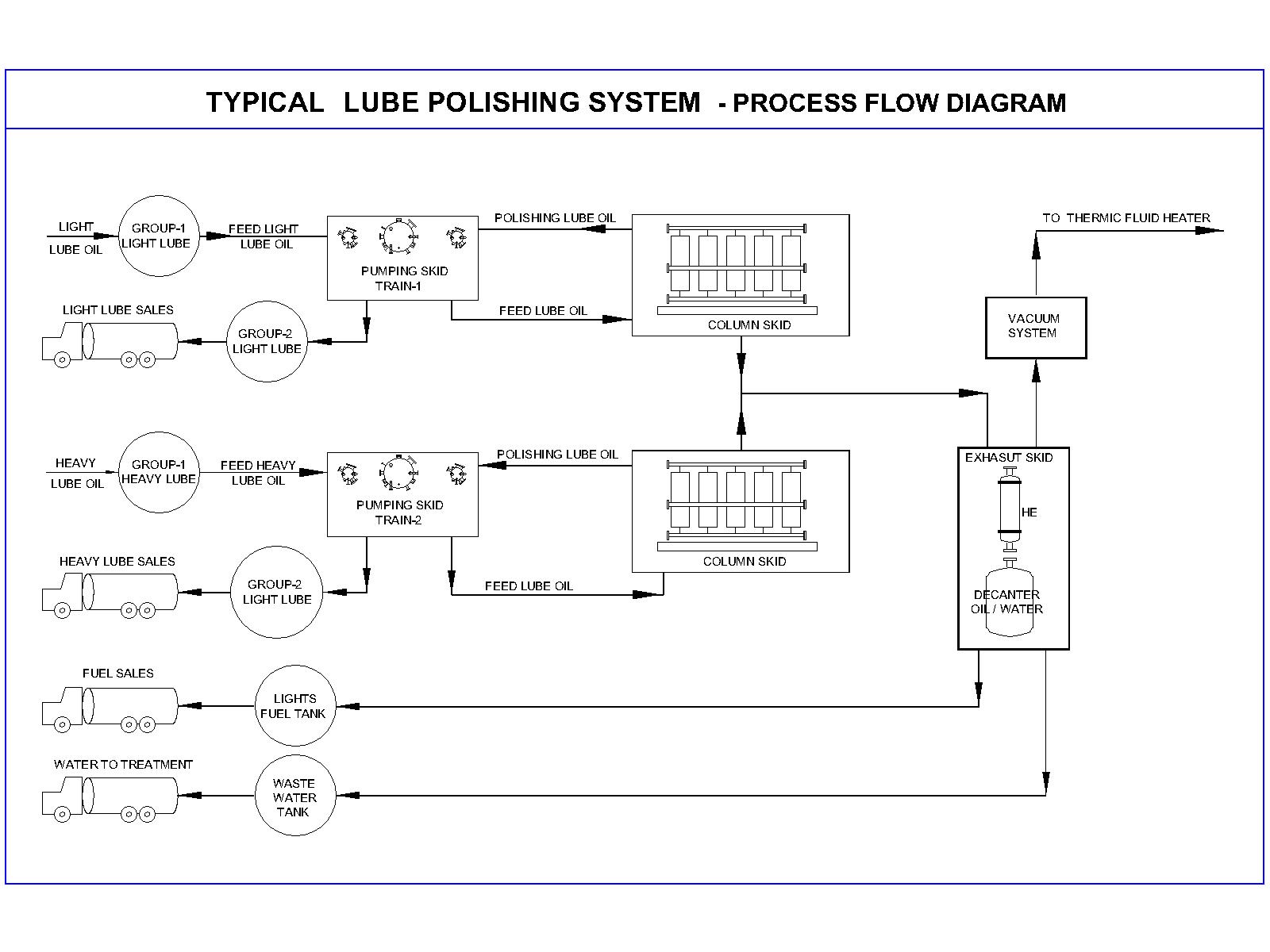 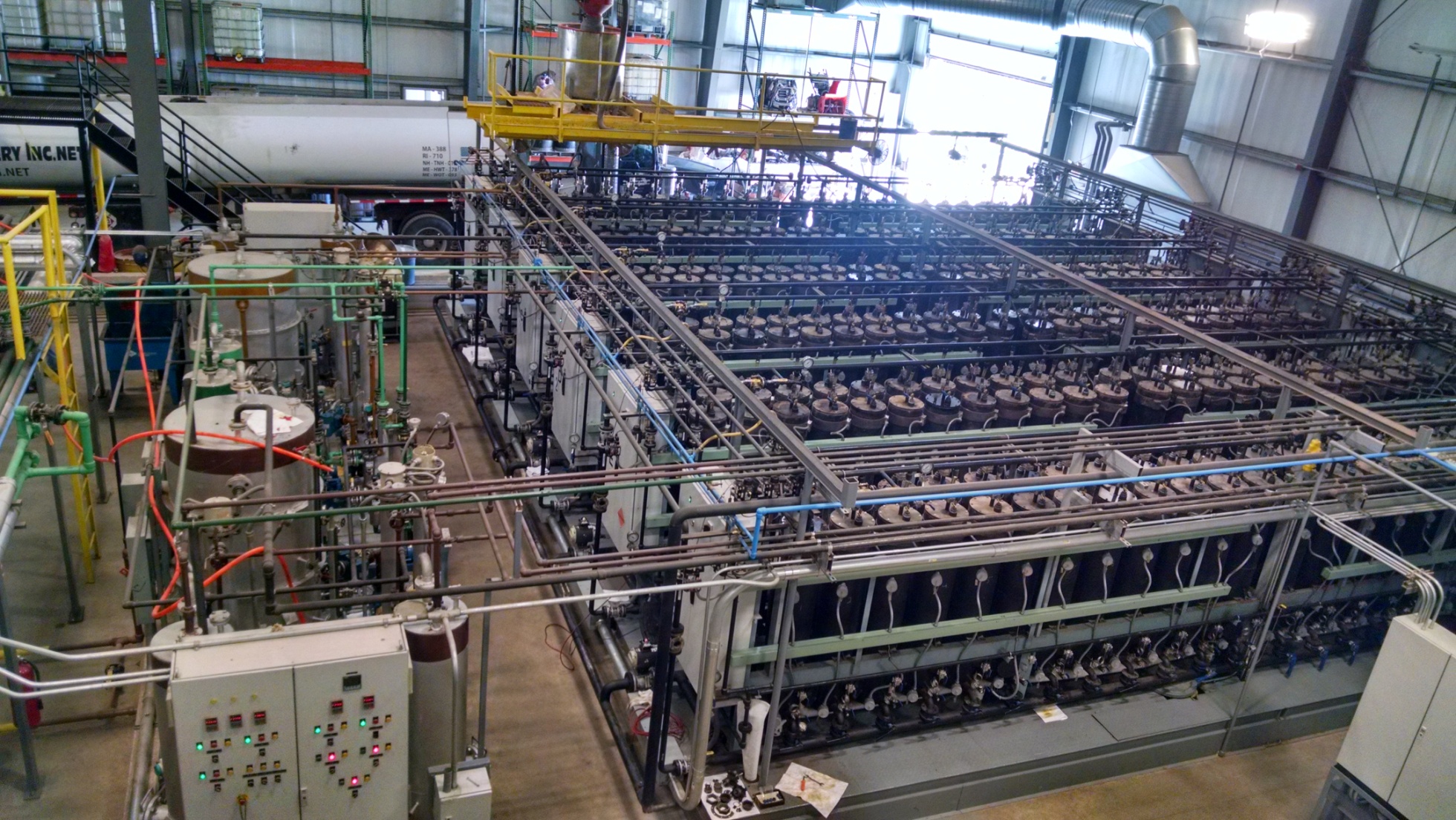 The major steps involved (common to all of our product range)
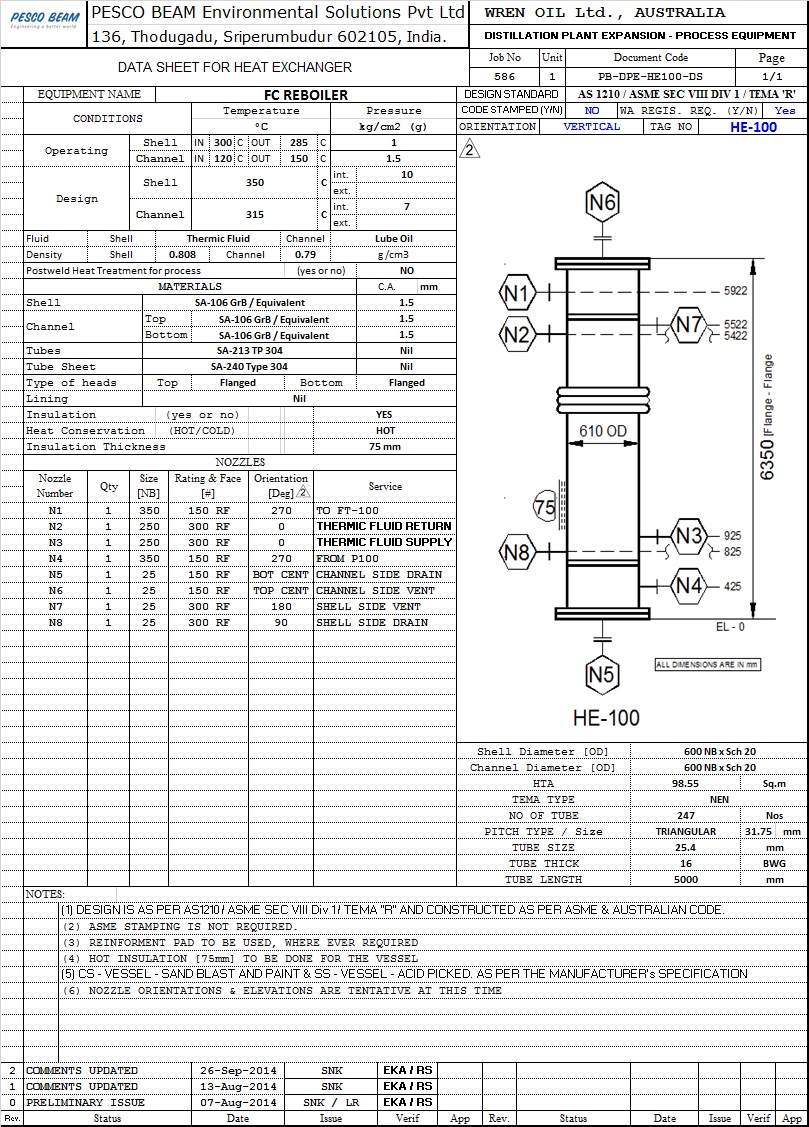 Equipment Data Sheet
Every single pipe line drawn and then built
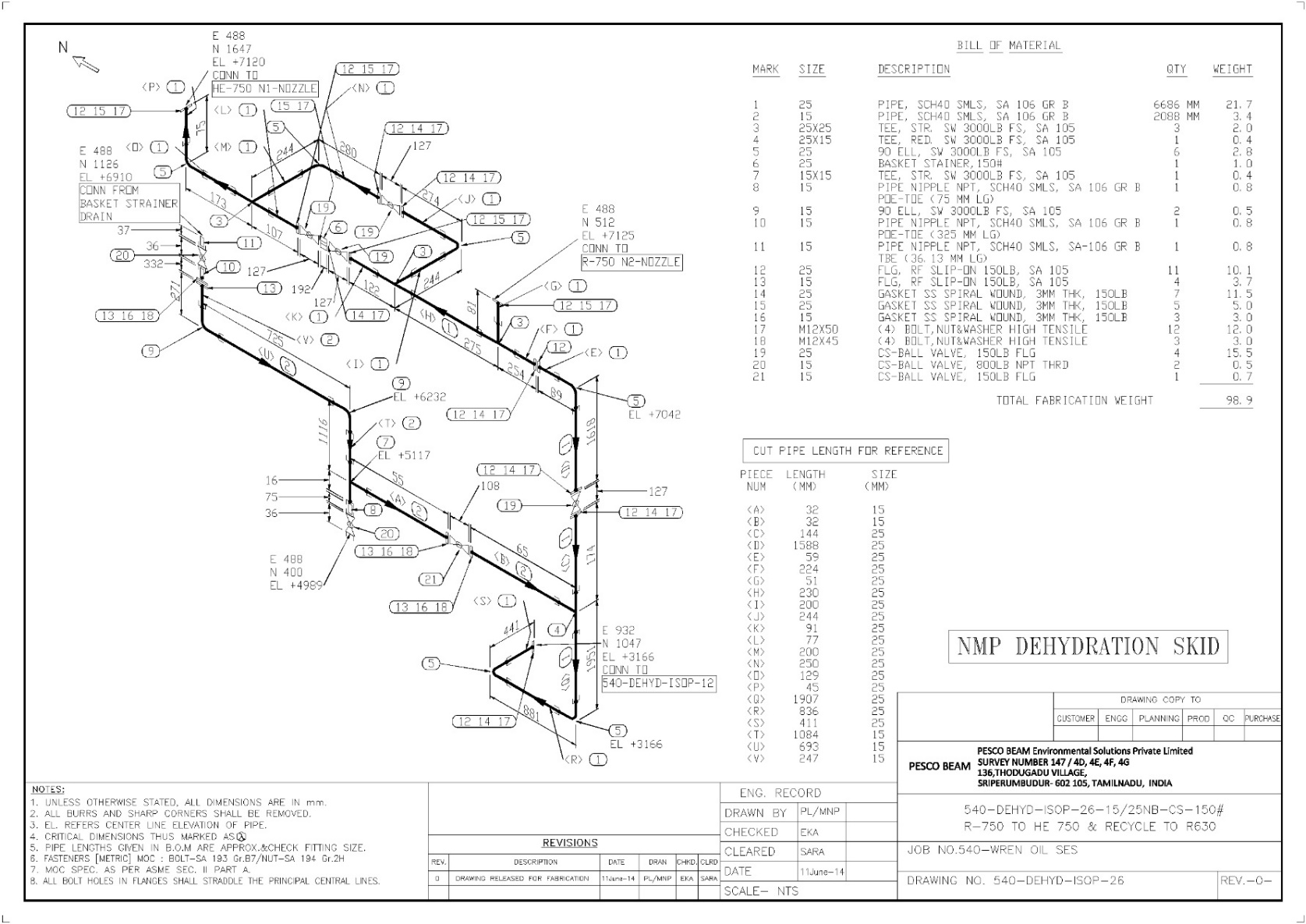 Down to the last detail – everything on the drawing board
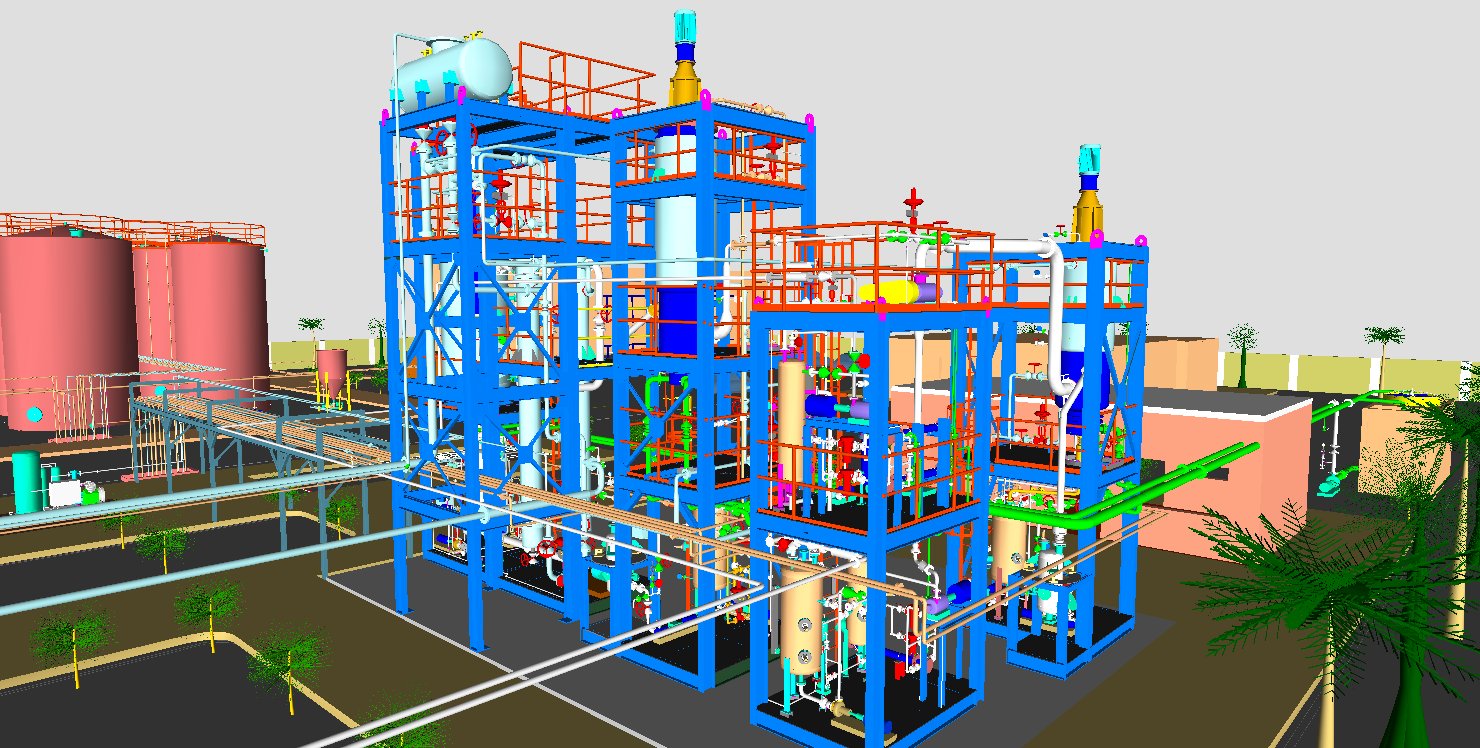 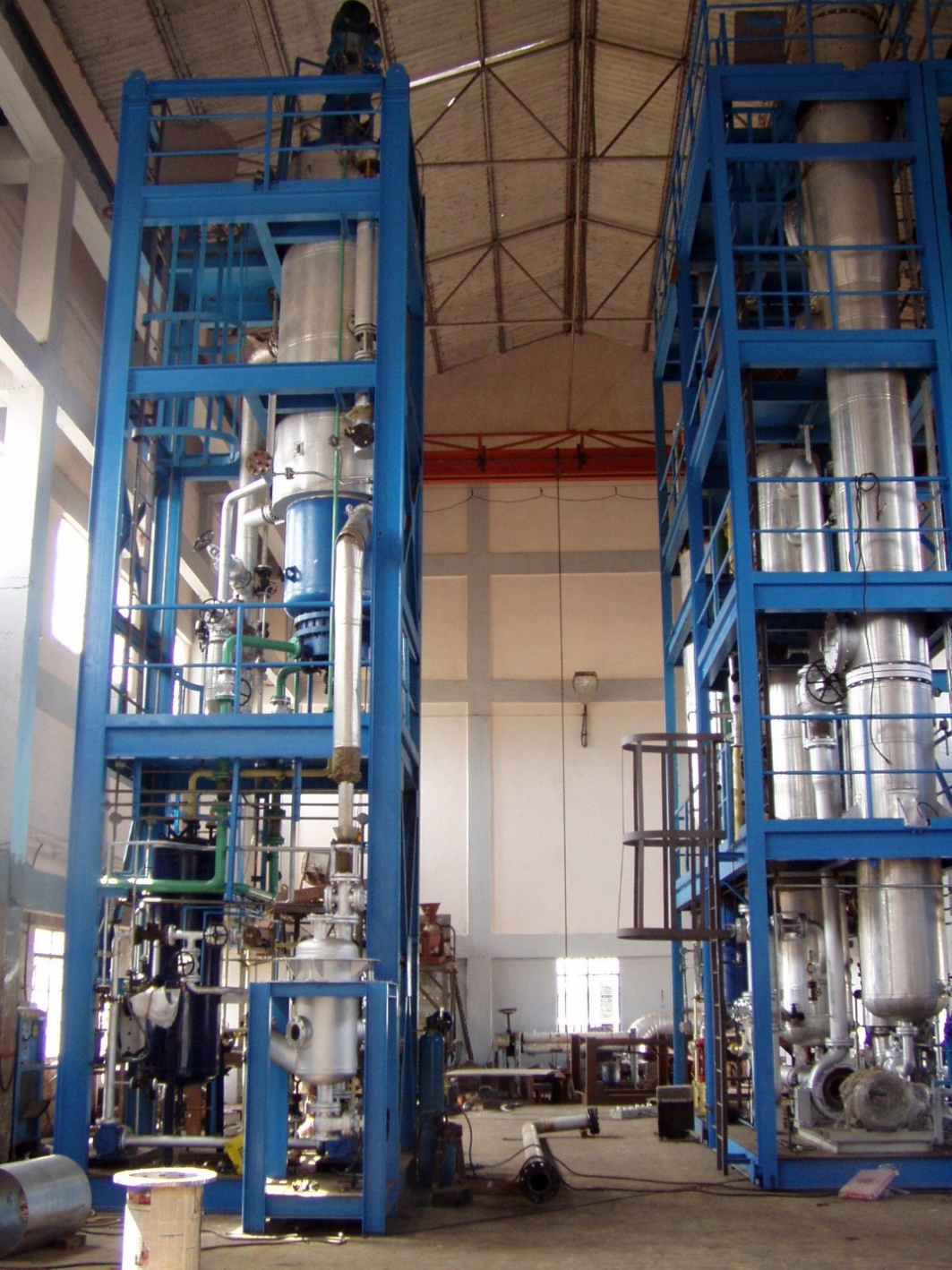 Built as skid mounted systems that can be containerized
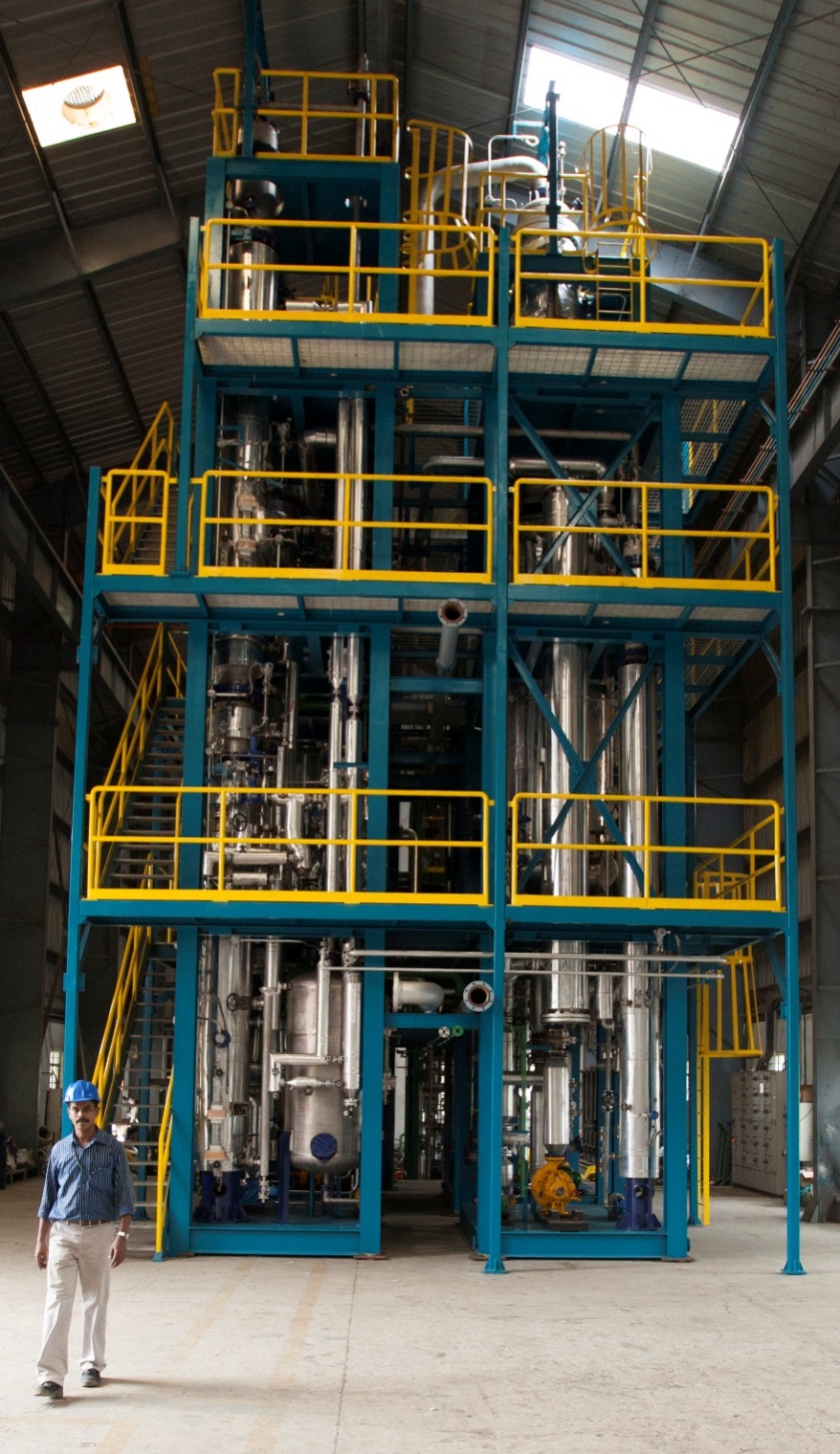 Assembled, checked, loop tested before shipping
Pre-wired, pre-piped, complete with electricals, instrumentation & controls
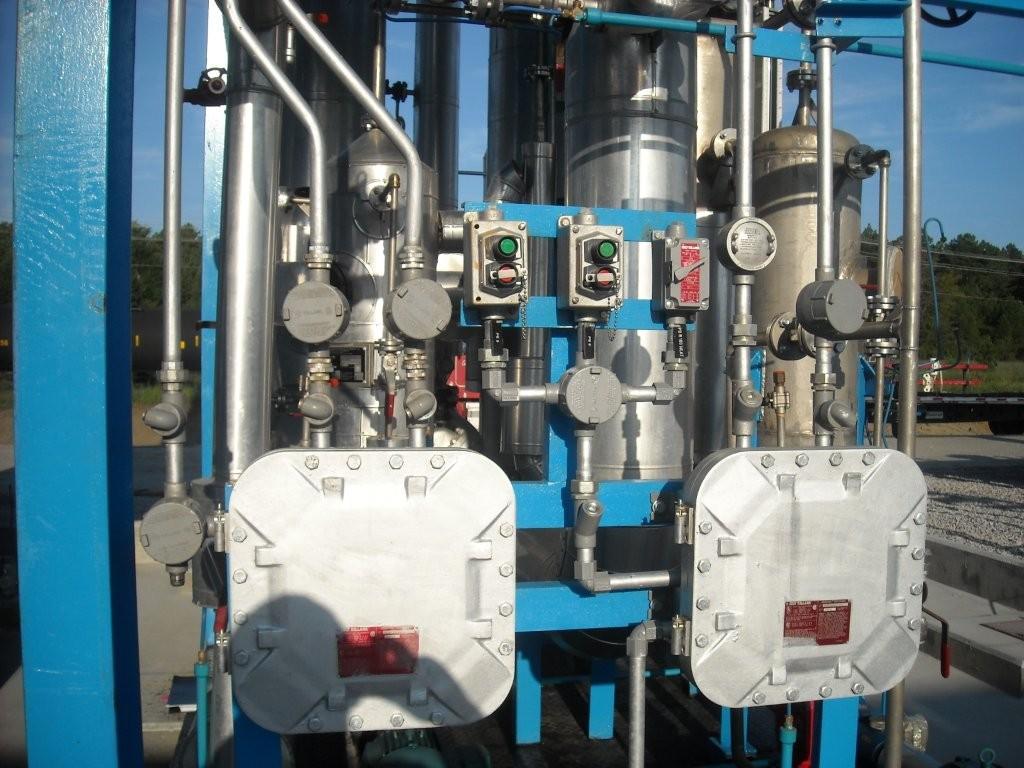 Pre-wired electrical and PLC panels
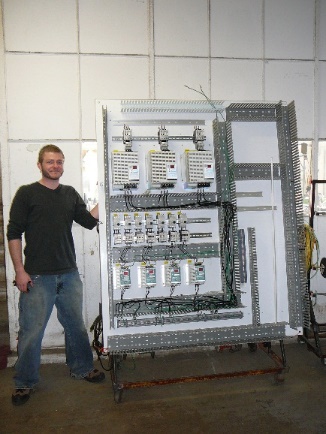 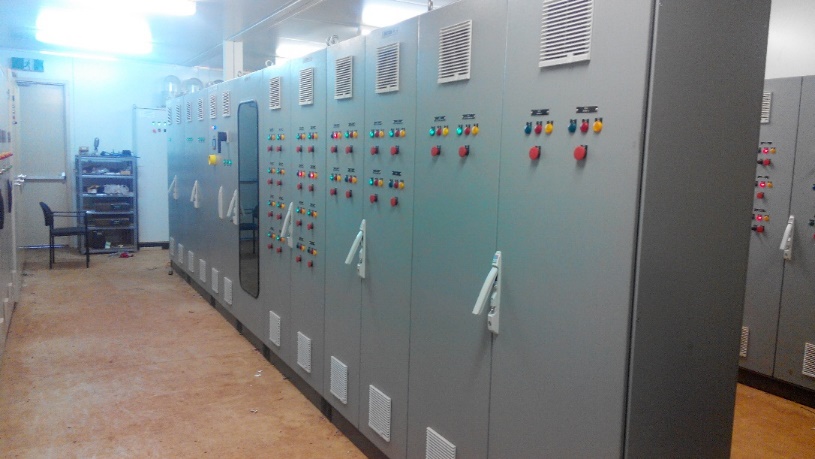 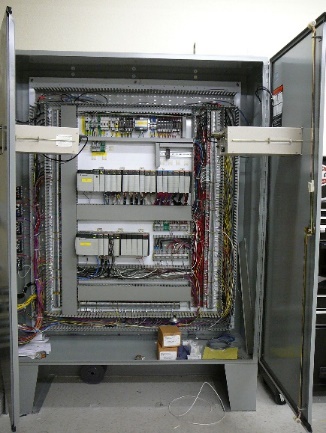 PLC  Controls
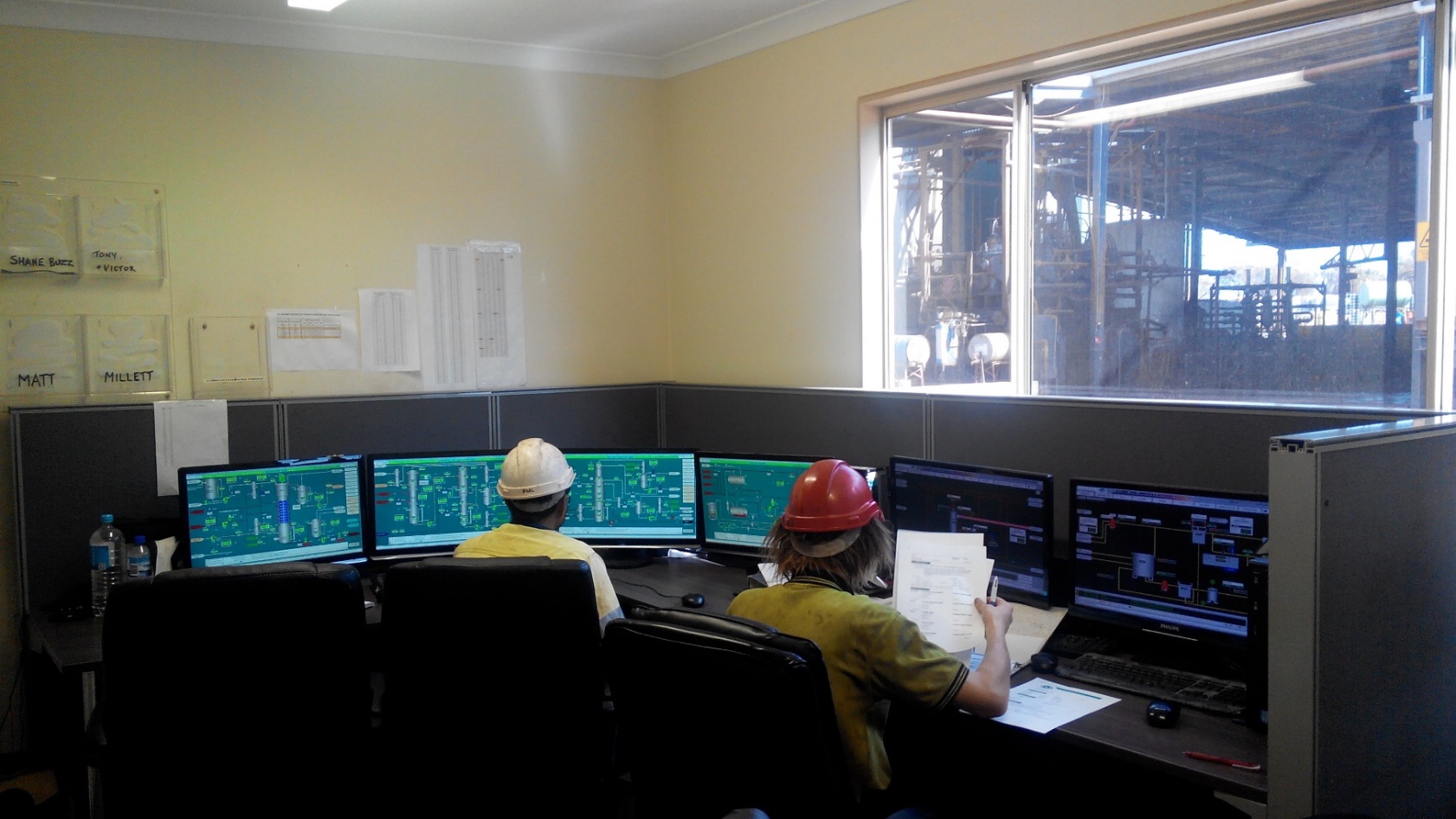 Stuffing & Site Erection - Easy & Quick
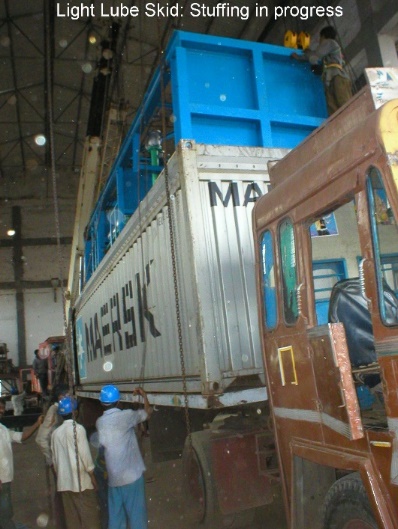 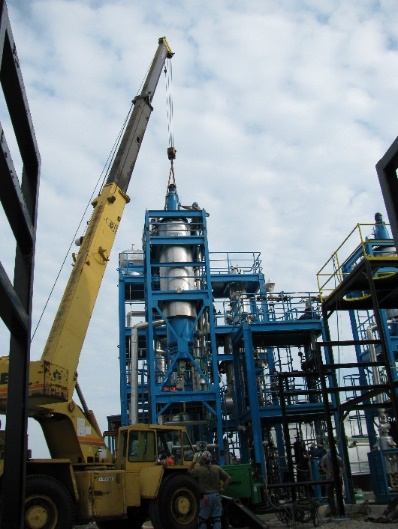 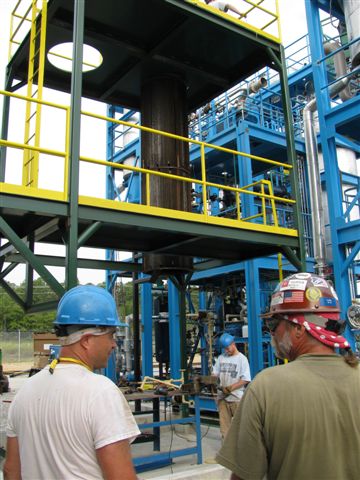 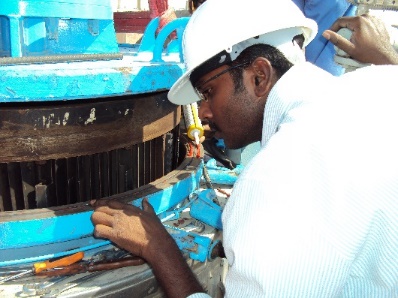 From concept to commissioning & beyond
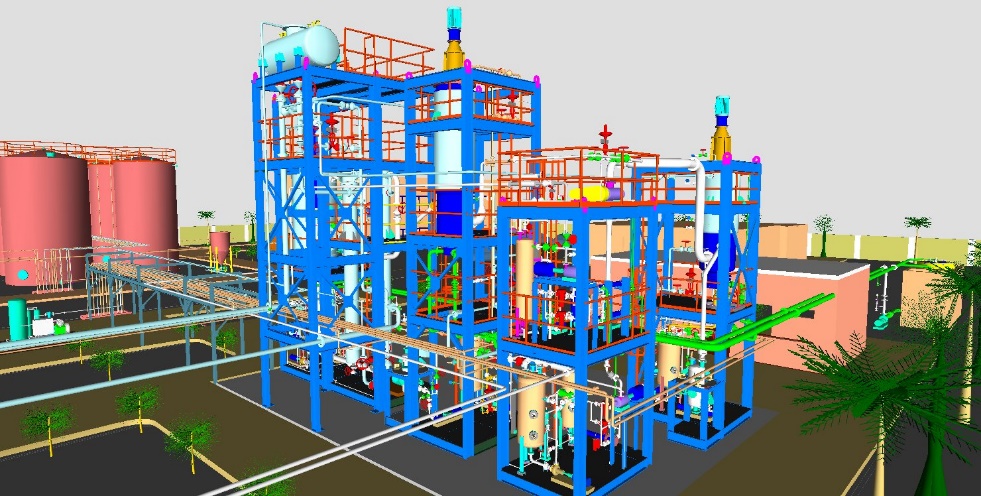 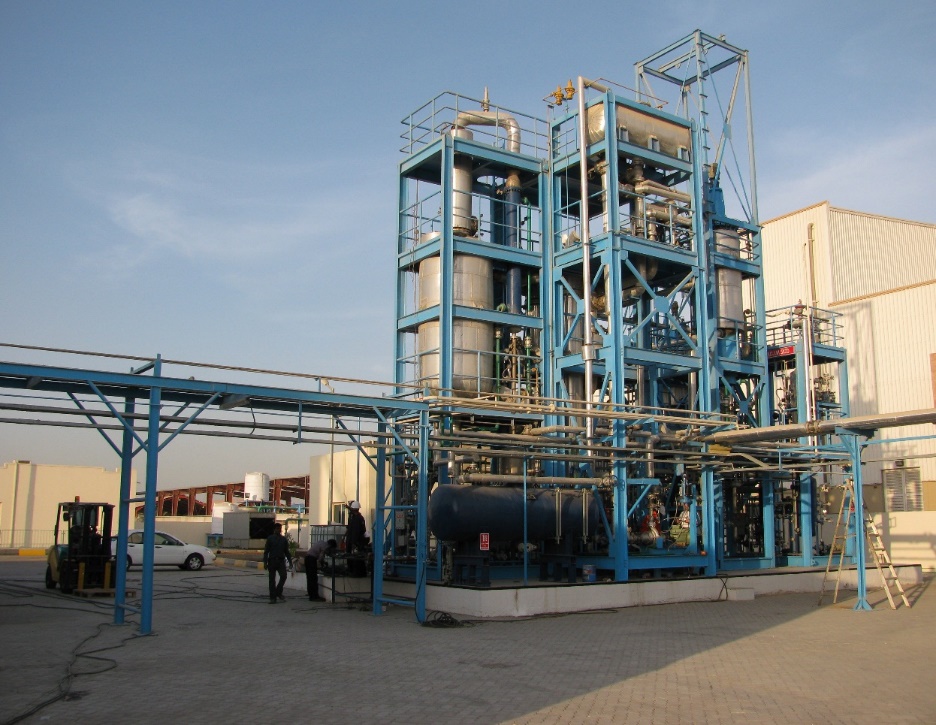 Commissioning & Operator Training
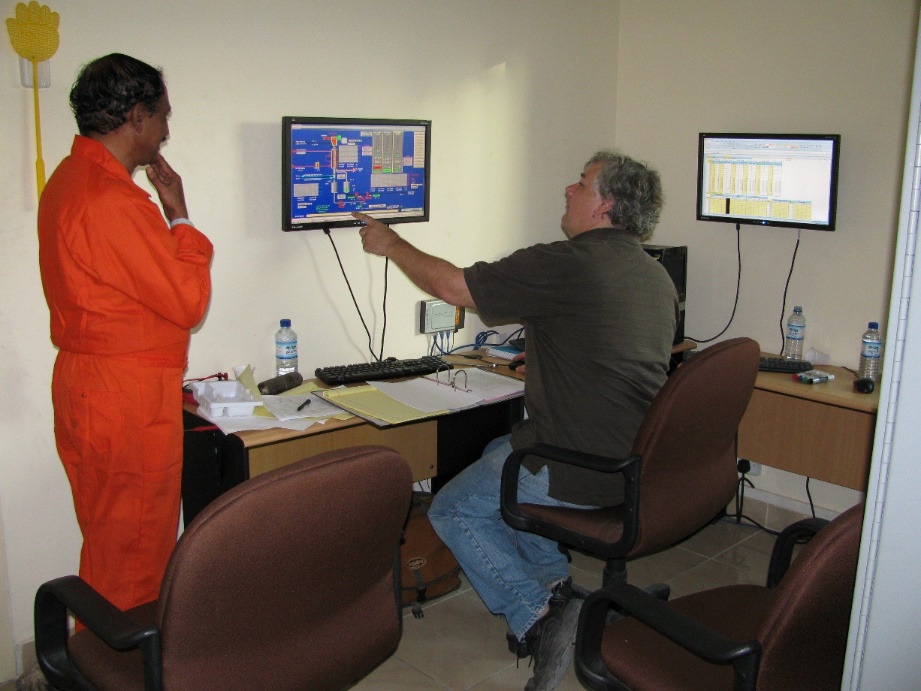 Final DocumentationConsists of TWO hard copies and ONE soft copy of allas-built drawings, manuals, inspection certificates, specification for spares.Operating & Maintenance manuals are handed over after commissioning and operator training.
TURNKEY SYSTEMS FORUsed motor oil  and liquid hydrocarbon re-refiningSolvent recyclingSemi-solid and Solid Petroleum waste treatmentBiodiesel from waste materials High efficiency drying of solids and sludgeCustom built process equipment
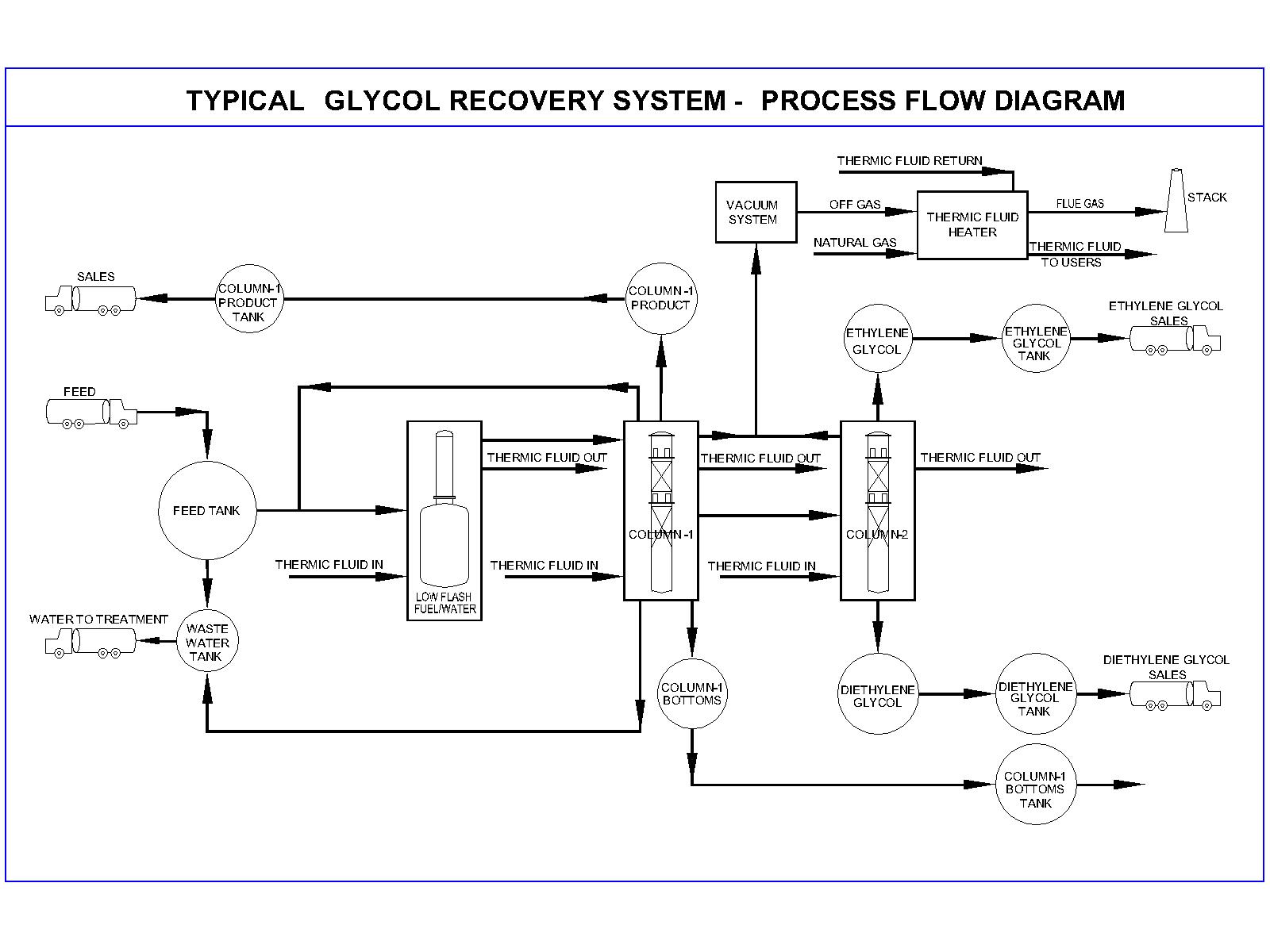 Typical solvents recovered in PB supplied operating plants are:Mineral spirits, Ethylene Glycol, Propylene GlycolN Methyl Pyrrollidone (NMP), Dimethyl Sulfoxide, Acetone, Ethyl Alcohol, Iso Propanol, Methyl Alcohol, Acetates, Limonene and many others. Mixtures of solvents are handled.99.98% purity
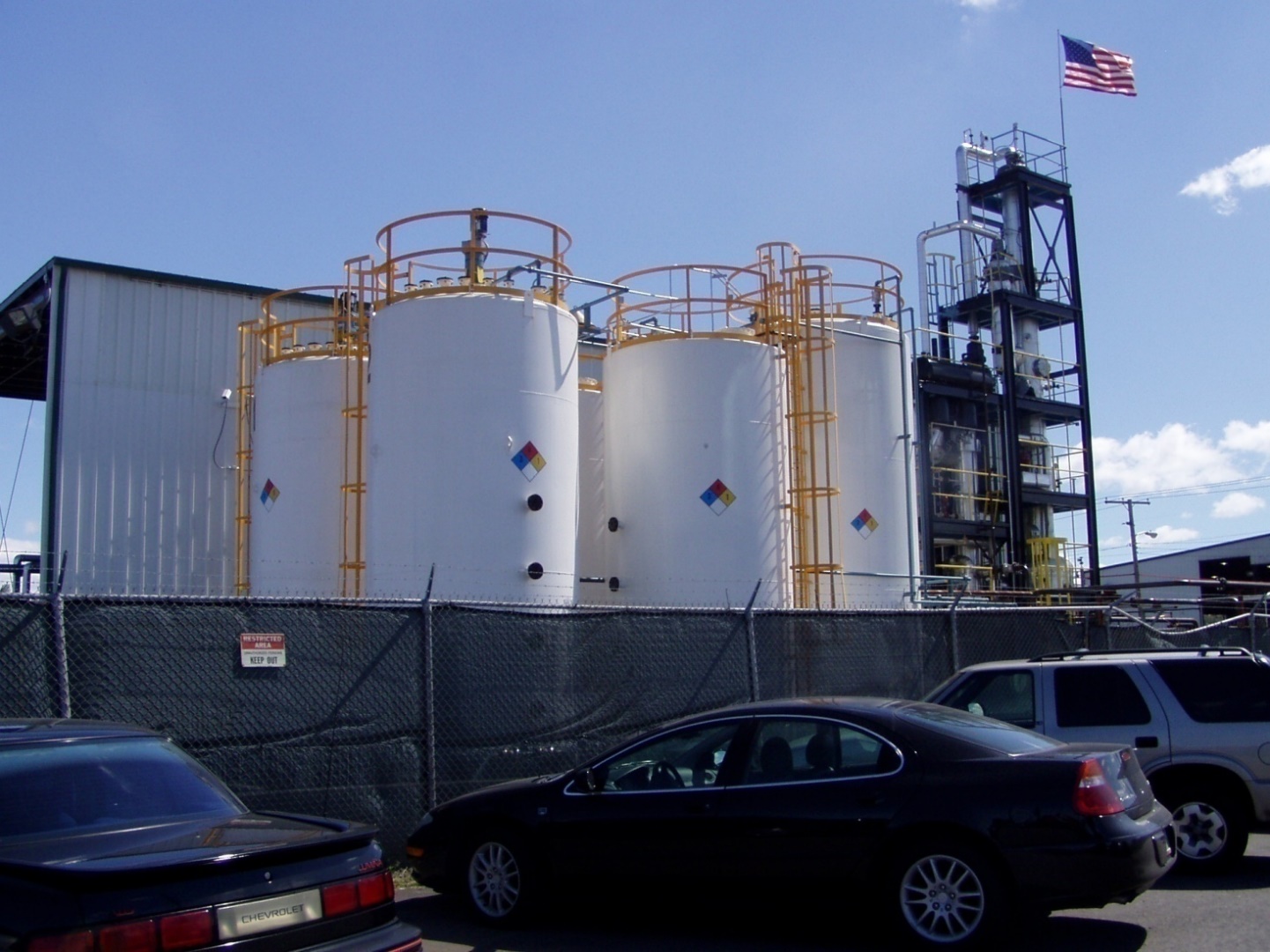 Clients include DuPont, Vivendi, Fina Total, Solvay, Solutia, PPG and many others
Multi-Solvent Recycling System – ECP in North Carolina
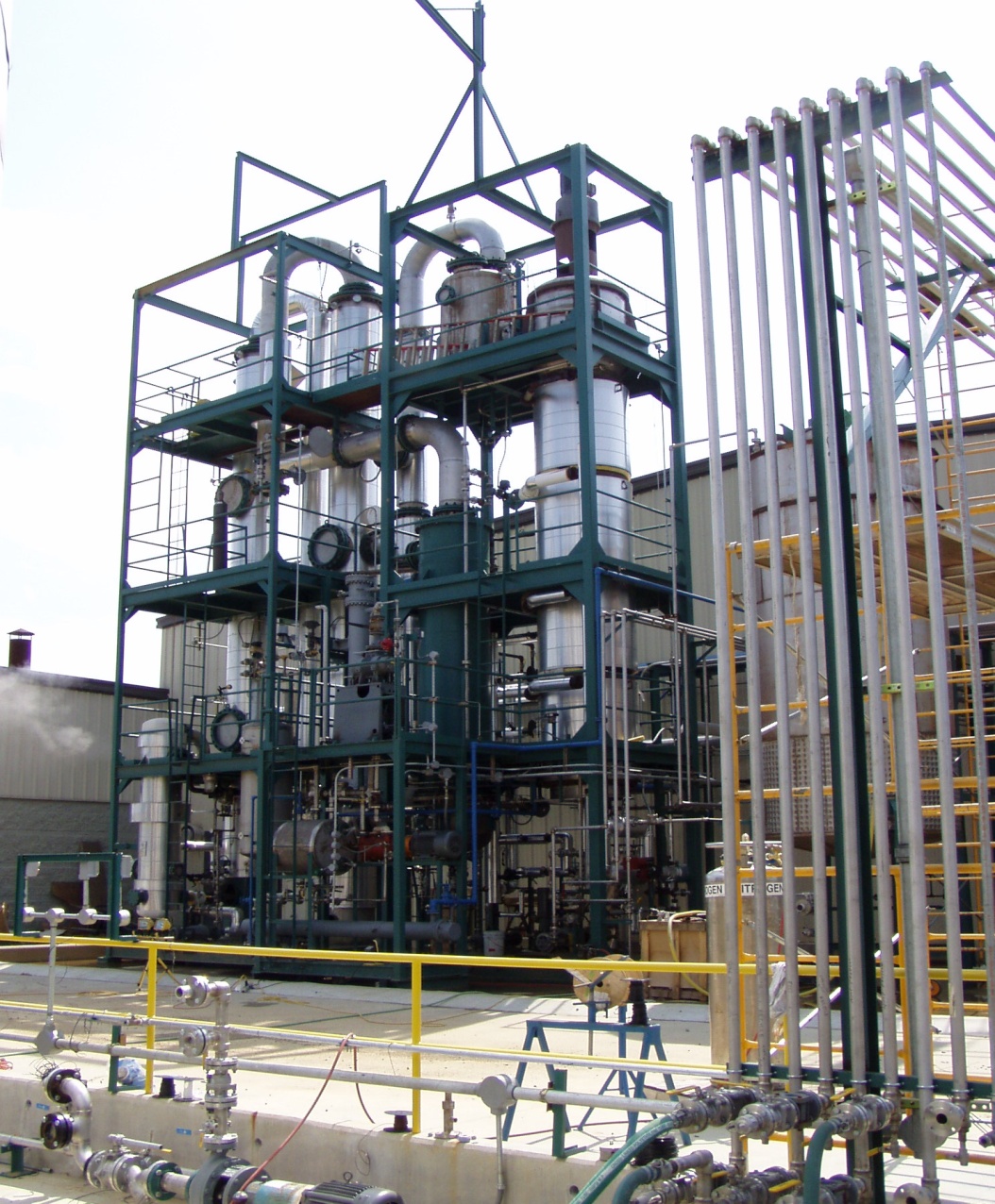 TURNKEY SYSTEMS FORUsed motor oil  and liquid hydrocarbon re-refiningSolvent recyclingSemi-solid and Solid Petroleum waste treatmentBiodiesel from waste materialsHigh efficiency drying of solids and sludgeCustom built process equipment
Reactor to handle solid and semi solid petroleum wastes and generate fuelBatch operated systems complete with recovery unit, PLC controlledModular
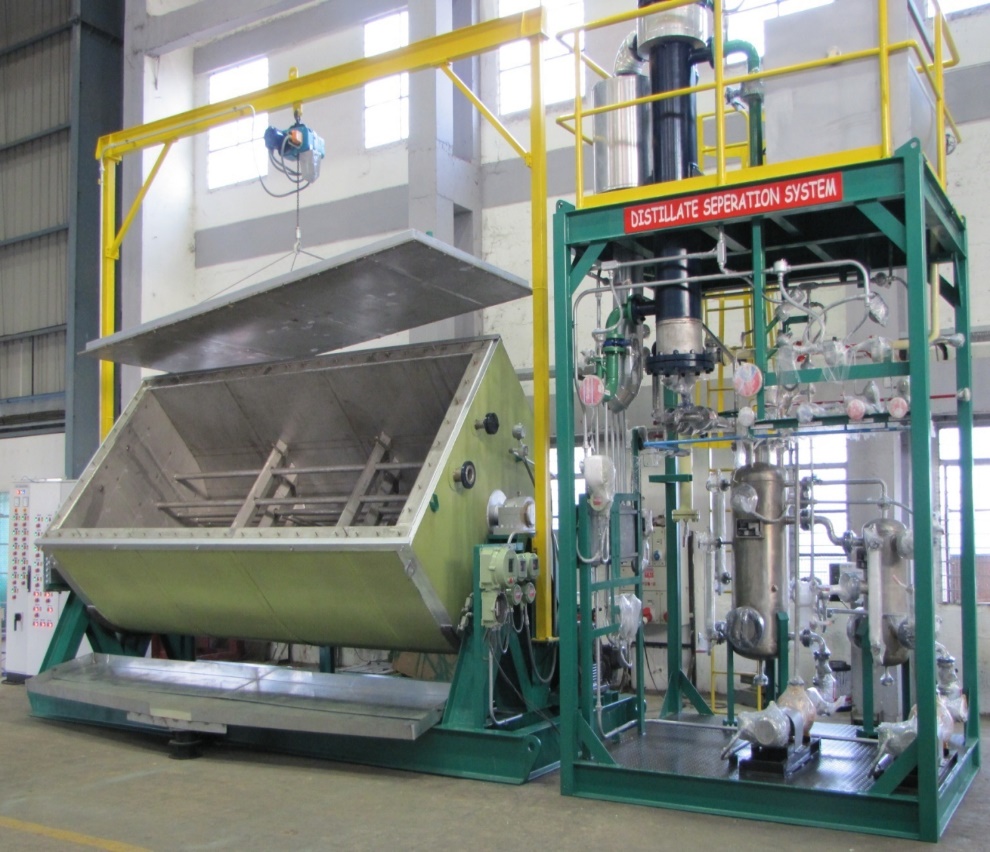 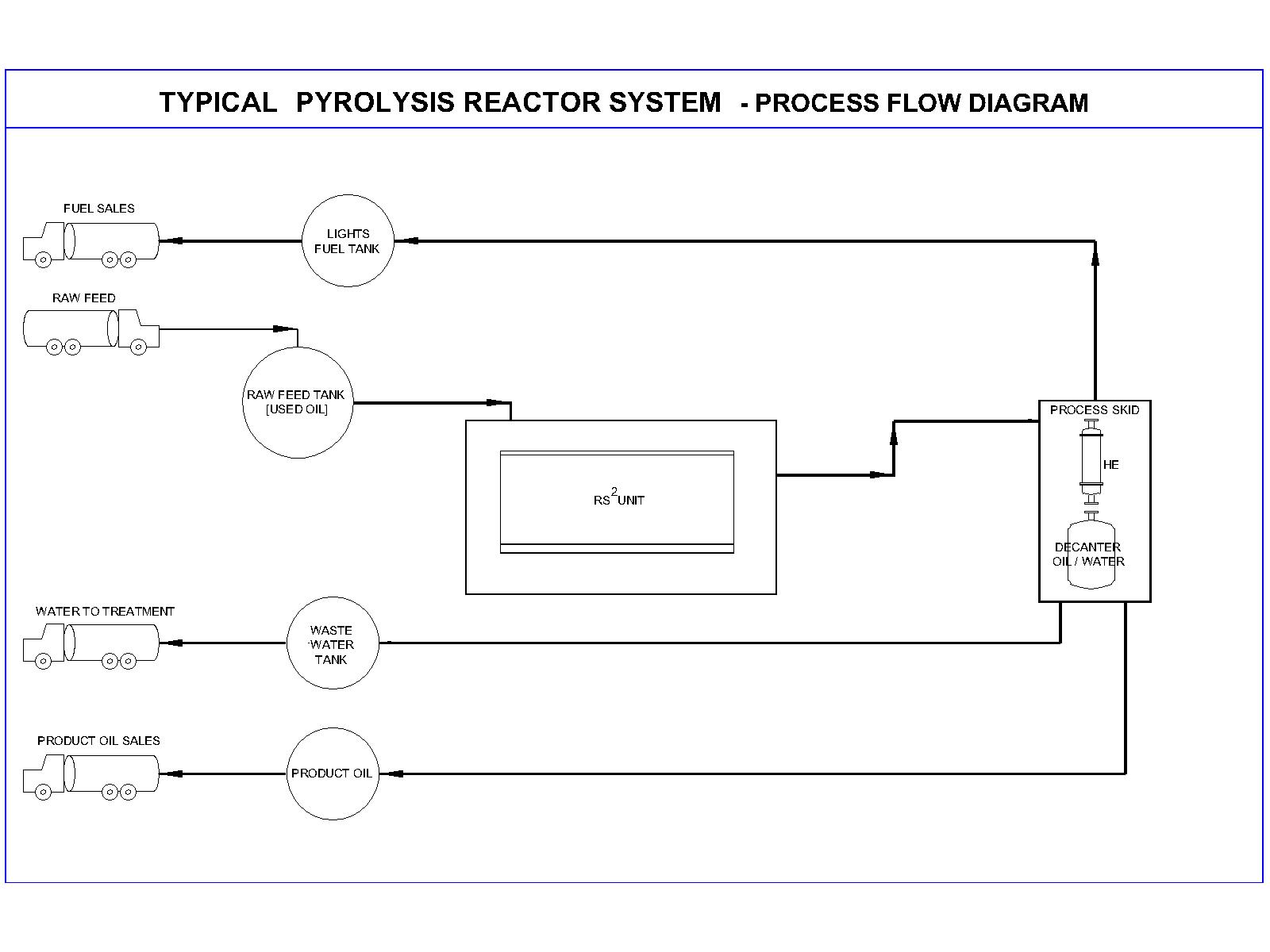 TURNKEY SYSTEMS FORUsed motor oil  and liquid hydrocarbon re-refiningSolvent recyclingSemi-solid and Solid Petroleum waste treatmentBiodiesel from waste materialsHigh efficiency drying of solids and sludgeCustom built process equipment
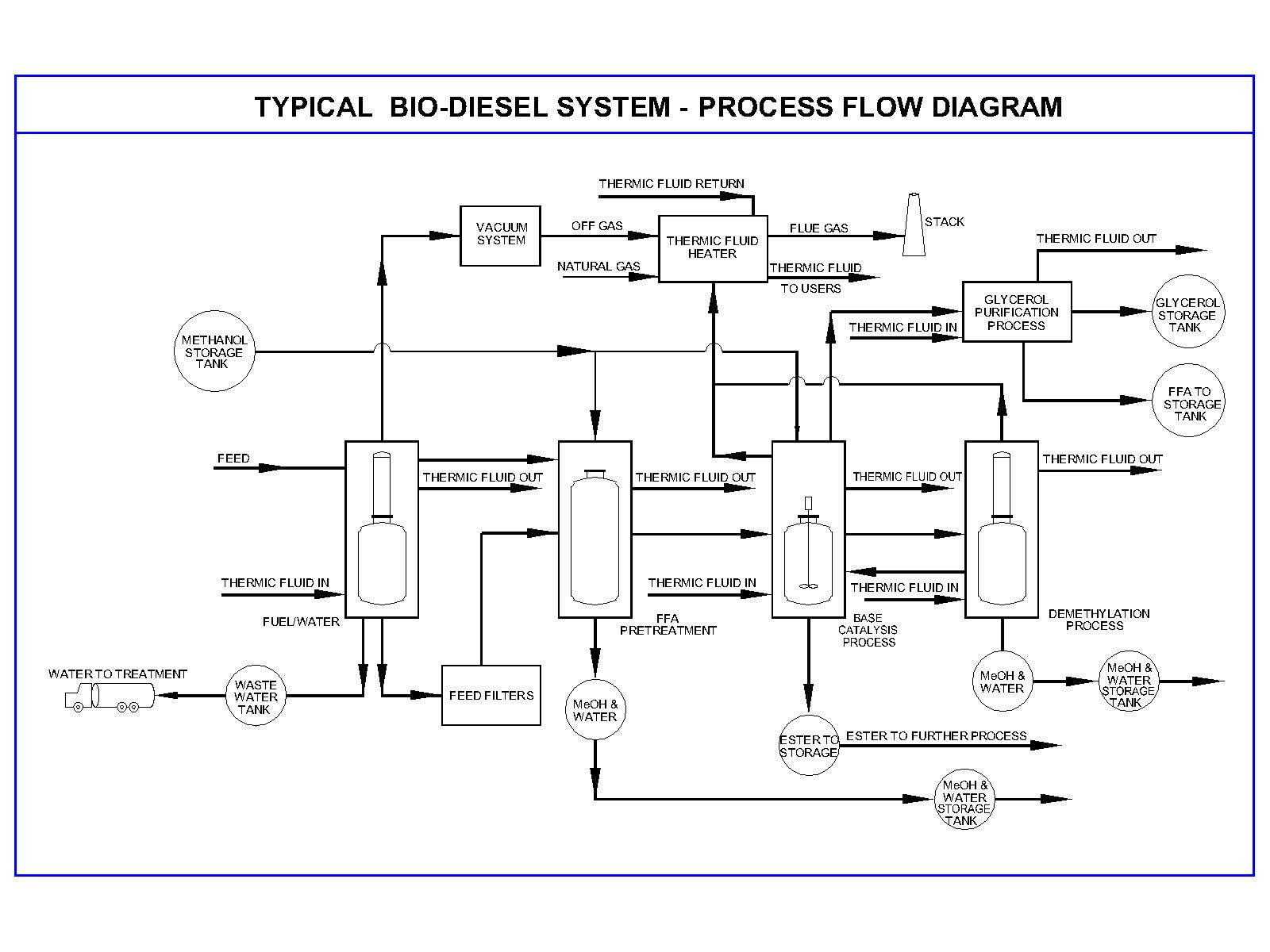 Bio-diesel systems to deal with a wide variety of feedstock, including:Yellow GreaseCanola OilSoy OilPalm Oil, andAnimal Fats.
Better than 98% conversionSystems recover valuable byproducts like methanol and glycerinGuaranteed to produce products to meet ASTM, EU, and Turkish Standards
TURNKEY SYSTEMS FORUsed motor oil  and liquid hydrocarbon re-refiningSolvent recyclingSemi-solid and Solid Petroleum waste treatmentBiodiesel from waste materialsHigh efficiency drying of solids and sludgeCustom built process equipment
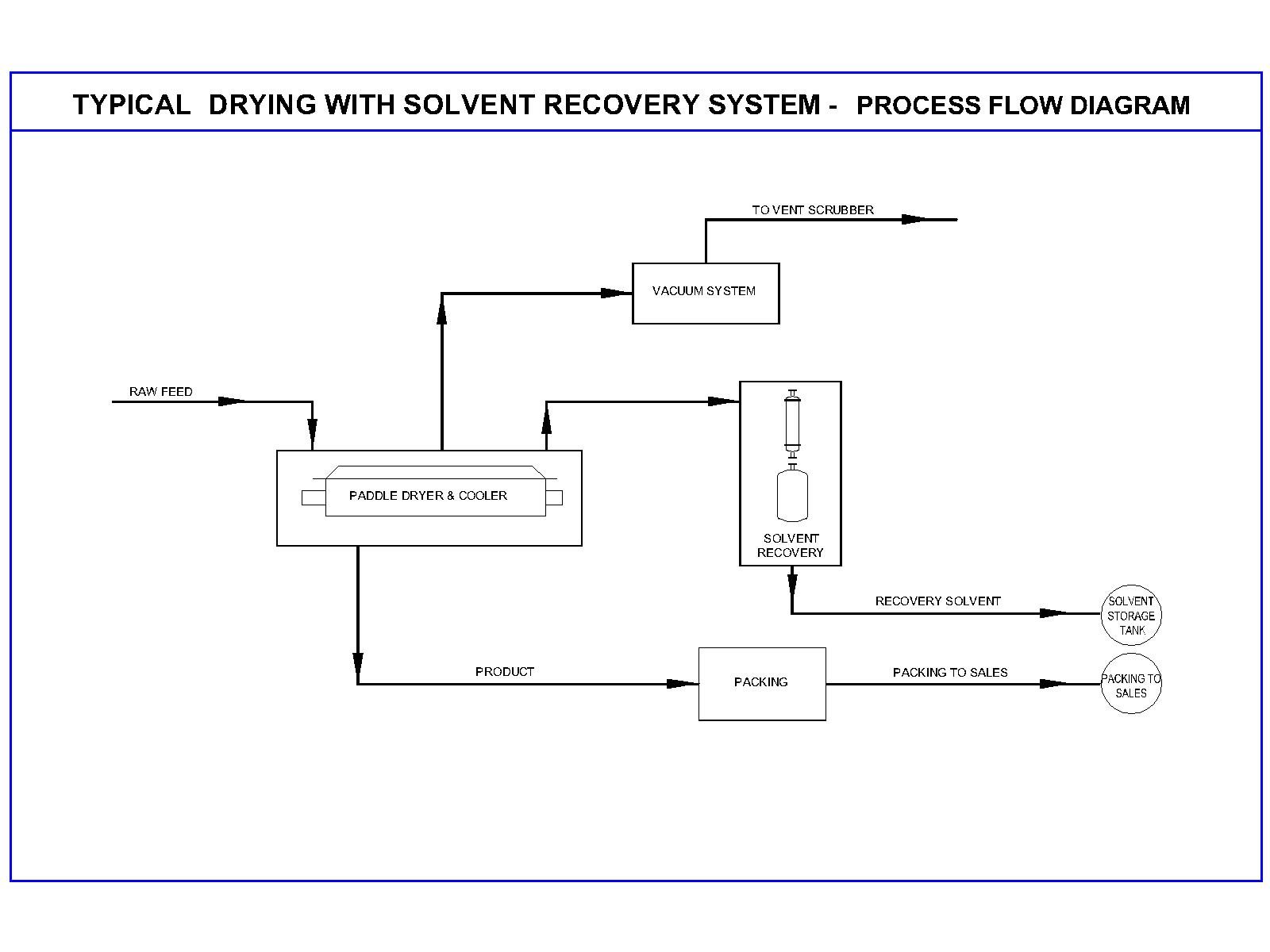 For Drying, Heating, Cooling solids that are difficult to handle,with or without Solvent RecoveryTypical Applications:Oily Sludge, Modified Starch, Saw Dust, Filter Cakes, Paint Sludge, Cooling of Nutrients,Sterilization of powders for IP grade requirements
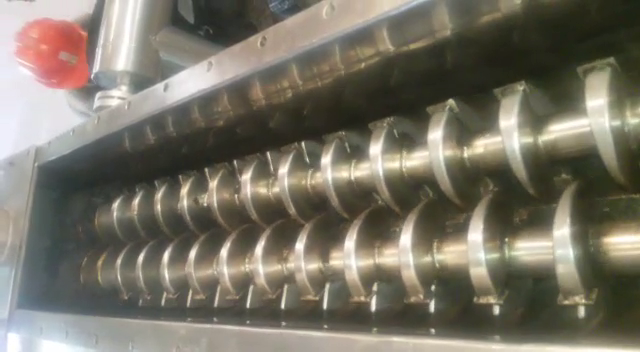 Paddle Dryer for ATBS cake drying with solvent recovery
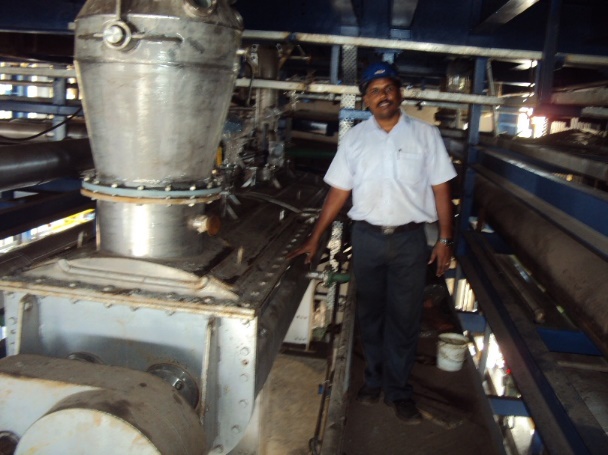 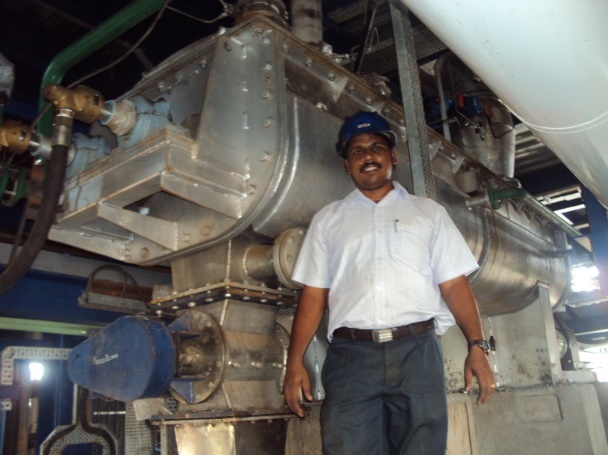 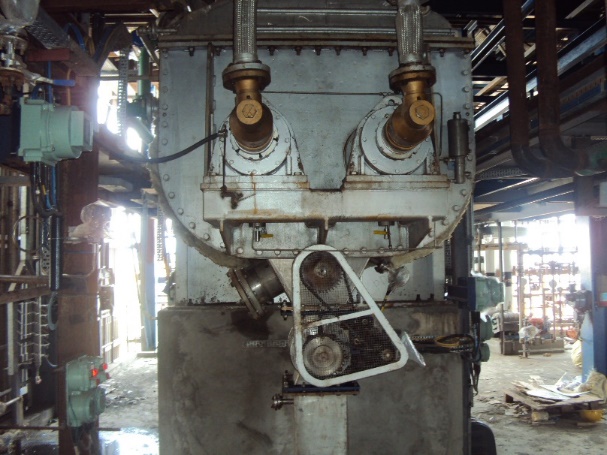 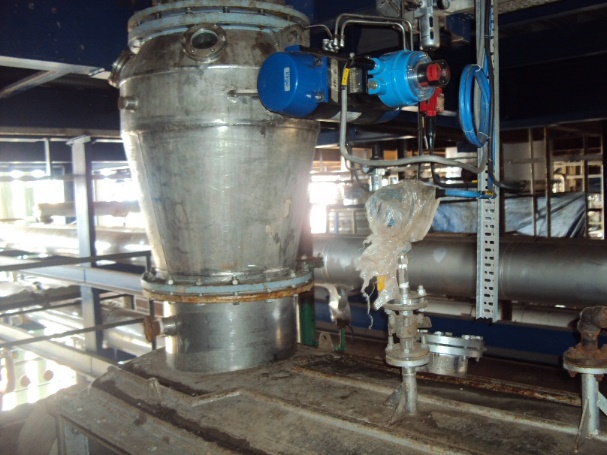 Drying oily sludge in pilot plant
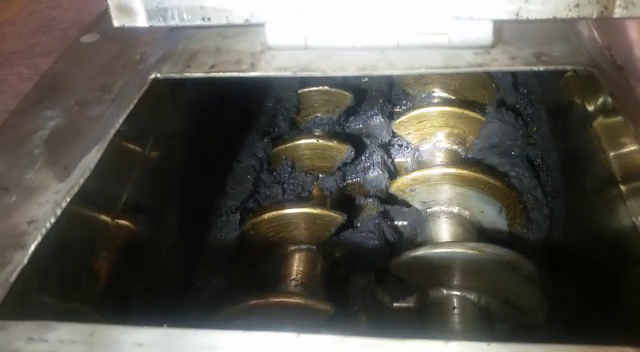 TURNKEY SYSTEMS FORUsed motor oil  and liquid hydrocarbon re-refiningSolvent recyclingSemi-solid and Solid Petroleum waste treatmentBiodiesel from waste materialsHigh efficiency drying of solids and sludgeCustom built process equipment
A Limpet Coiled Reactor in Stainless Steel construction for Asia’s largest paint manufacturer
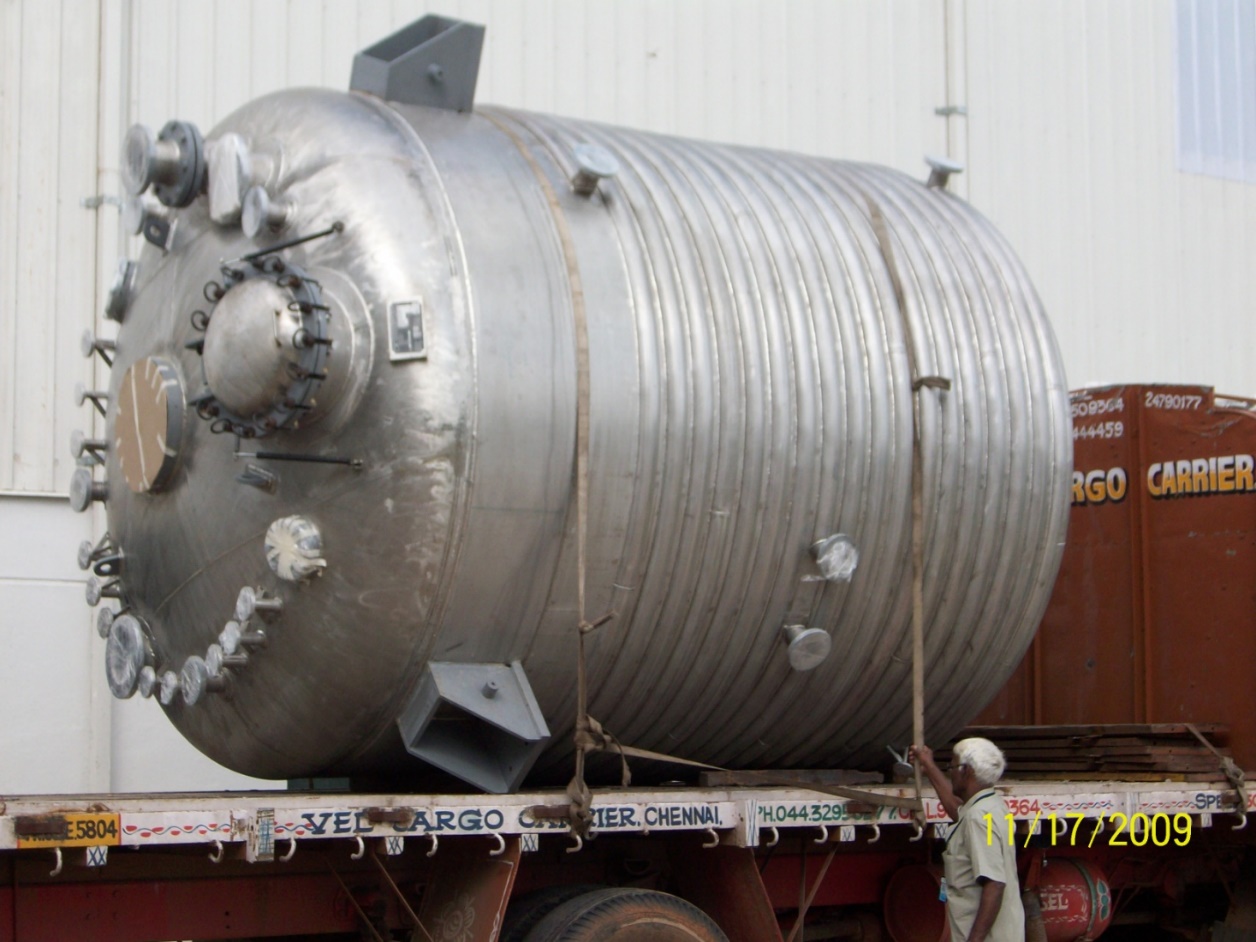 Who we areWhat we doThe PB advantageClientsVendors
Over 25 years experience, more than 35 plants commissioned, 16 of them for UMO re-refining - First UMO plant commissioned in 1996 with the client continues to work with us till today with most recent expansion to double his re-refining capacity now under execution by PB.Pioneers in the development of new approaches to re-refining UMO- First to develop the designs to distil even very high viscosity lubricants without cracking them, by using short path evaporators, deep vacuum and relatively low temperatures. Our plants recover oils with viscosities up to N-600+. No other re-refinery does this even now.
The complete range of Downstream Polishing Technologies: - Solvent and Clay technologies for smaller sized plants which do not need high pressure hydrogen based technologies to polish the recovered distillates. These technologies operate at low temperatures and pressures, and do not deal with explosive gases.- Clay based Lube Polishing System (LPS): PB was the first to apply bauxite adsorption technology, to distilled lubricating oils. After huge amount of R & D effort,  we have now perfected this technology and it is still the best solution for smaller plants of less than 15,000 tons per year. Additionally we now recommend it as a further step after our Solvent Extraction technology to obtain a good Group 2 Base Lube.
Solvent Extraction Systems (SES)For plants larger than 15,000 TPA , SES is an excellent approach to polish distilled lube oil.  This technology has been re-engineered to produce a light in color, fine product and our first SES is operating and producing Group 1 Base Oil.When distillate from our short path distillation process is solvent extracted and further polished in our LPS,  a very high grade Group 2 Base Lube will result.
HydrotreatmentPESCO BEAM also recognized the need to supply hydrotreaters to those larger plants where the client wanted the highest quality results from a long established and proven technology – Hydrofinishing. We engage Green Industrial Technologies Ltd. (GIT) of Greece to supply these plants under our banner. GIT have extensive experience in this field, having worked in the hydrotreating sections of major refineries.They have also designed, constructed and commissioned a  Hydrotreater which has been operating for several years with an excellent record of consistent operation and high quality product. Their technology is the most advanced and efficient that we have come across, with many innovations which reduce operating costs, reduced hydrogen consumption, and have a high degree of energy efficiency.
Not just a Supplier but an Owner & Operator of re-refineriesAmericaOwns 1 used oil re-refineryIn final stages of acquisition of anotherAsia & MENA 2 more re-refineries to be set up by mid-2017
Client Support – Before, During and After a contractBefore: Project engineering to include site layout, tank farm engineering, environmental impact assessment and abatement.During: Tank farm design, Load data for civil construction, Field piping data, complete plant design and drawings, final documentation, supply of critical spares, erection verification, start-up, operator training, Hazop study support data.After: Ongoing operator support, spare parts procurement, ongoing improvements in technology.
On going operator support: Ability to monitor the computer controls from anywhere in the world, any time of day.
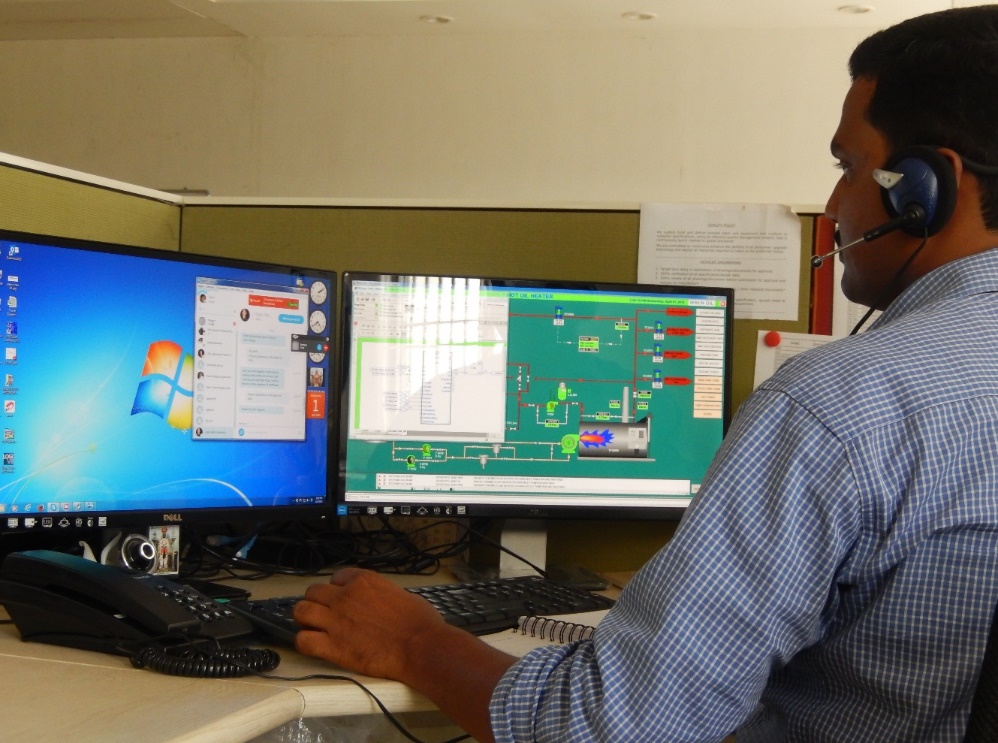 Proven, robust, easy to maintain components only used: Selection is based on easy availability of spares, ability to withstand the harsh conditions of operation, approvals, internationality of supplier (major component vendors on Slide 67)Engineering support: The technical support available includes a complete organization headed by the Chief Engineer located in the US. Org chart follows this slide. A multi-disciplined team of seven engineers support the chief engineer during start-up, off and on site. We have the strength to start-up two plants and two locations simultaneously.
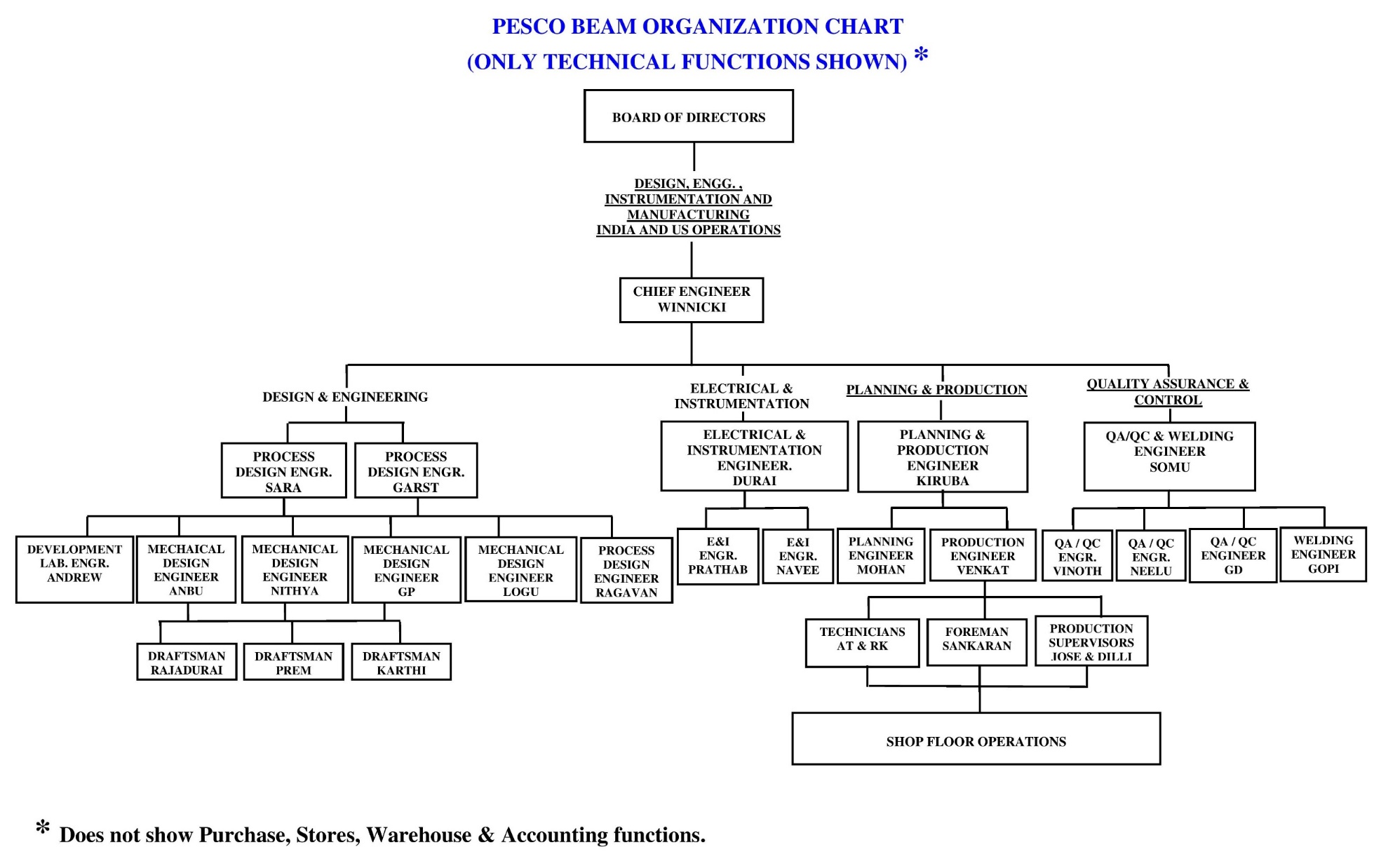 The plant is manufactured in a ASME U Stamp authorized shop . The location is also certified by  ISO 9001-2008 & NB approved.
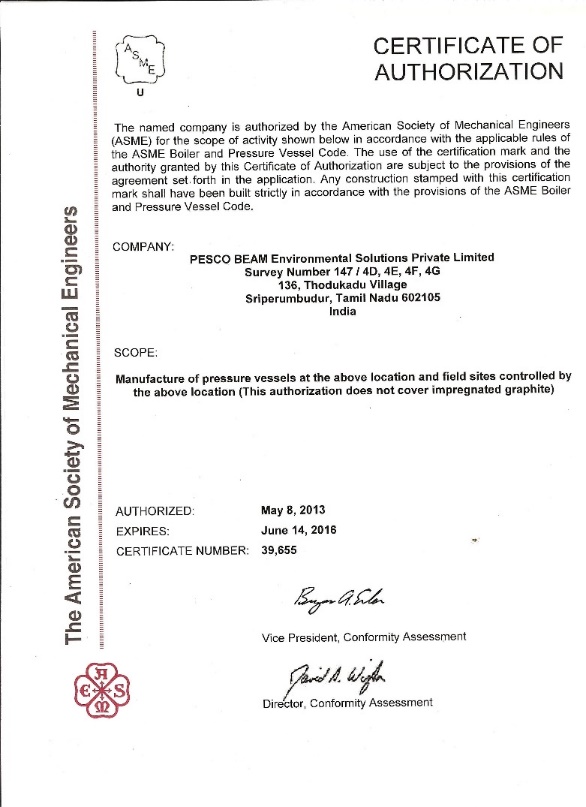 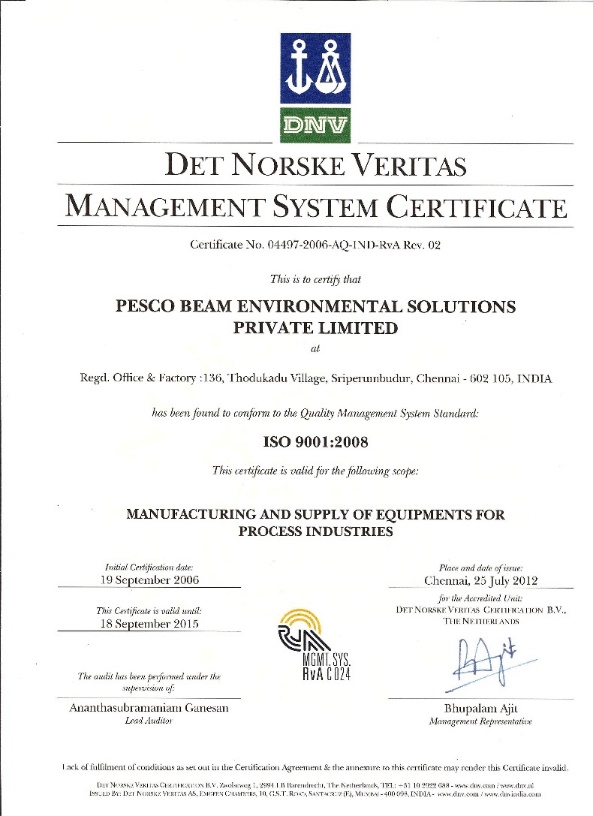 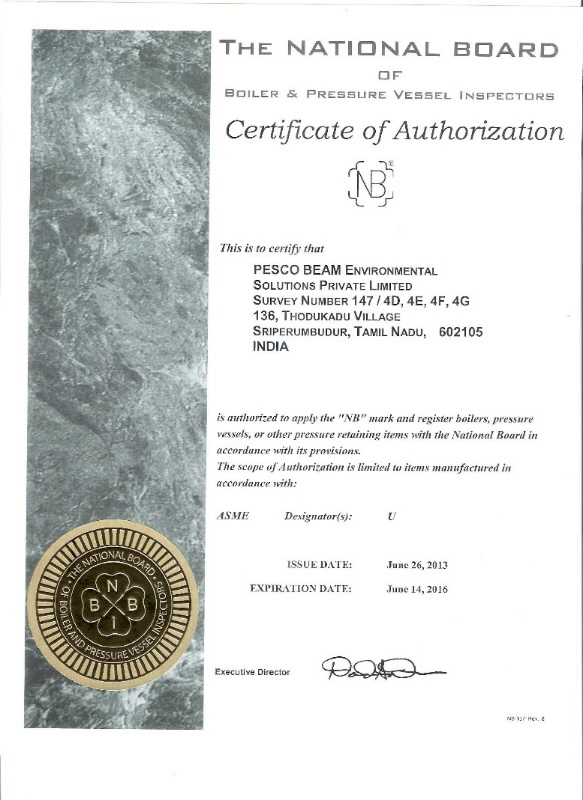 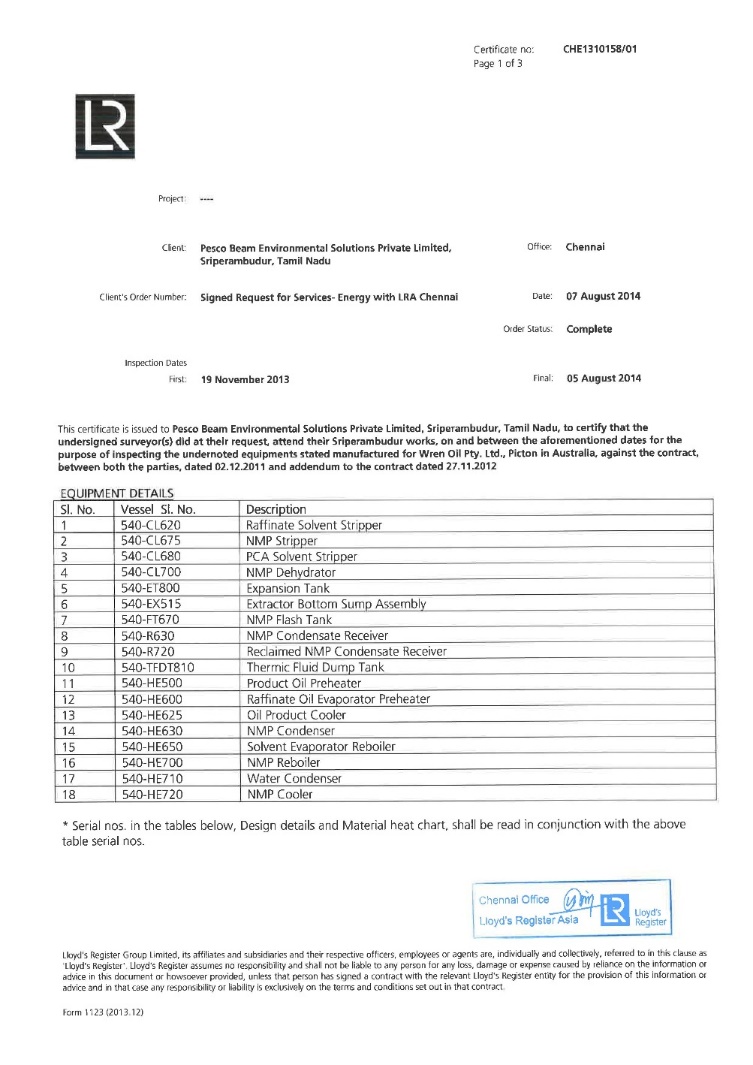 Equipment are built to approved third party inspection, if needed. Lloyds inspection certificate is displayed alongside.
Research & DevelopmentLab & Pilot Distillation studies under high vacuum for a data base, unparalleledContinuous Oil / Water gravity separation during process;Establishing the superiority of the SPDU Vs Vertical evaporation to produce lighter coloured and heavier viscosity lube distillates;Study of flow dynamics of oil in media columns;Optimization studies for continuous production from media based polishing systems;Pilot studies to recover high vis fractions from SPDUsPilot studies on solvent extraction of base lube distillatesPilot studies on drying of various materials in conduction dryer
Pilot plant: High vacuum paddle dryer with solvent recovery
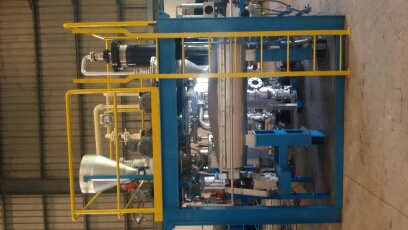 Who we areWhat we doThe PB advantageClientsVendors
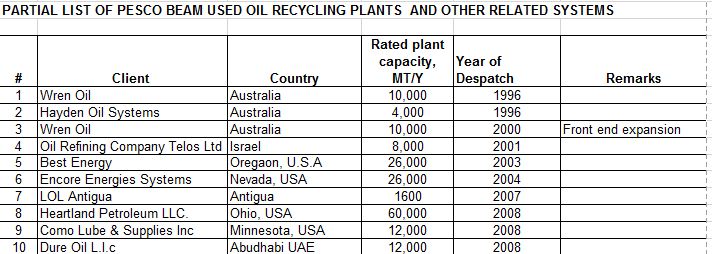 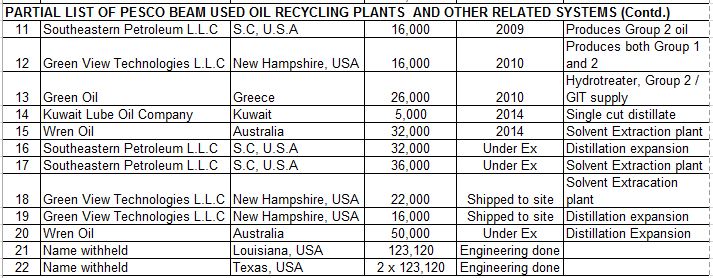 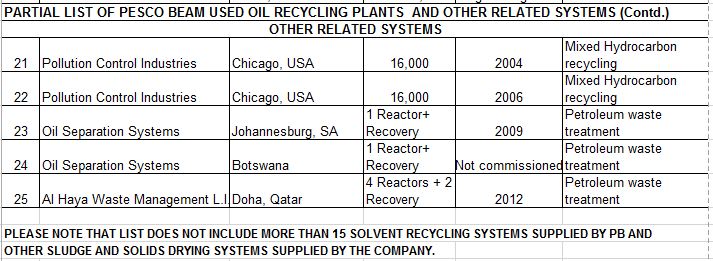 Attached to this presentation are:A letter from Wren OilAnalysis of product from Lubrizol (base oil from a plant supplied by PB)
Who we areWhat we doThe PB advantageClientsVendors
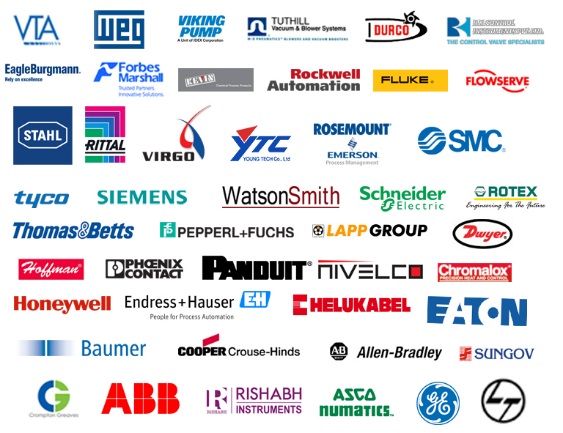 Thank you for your time!

www.pescobeam.com

luke@pescobeam.com

subu@pescobeam.com